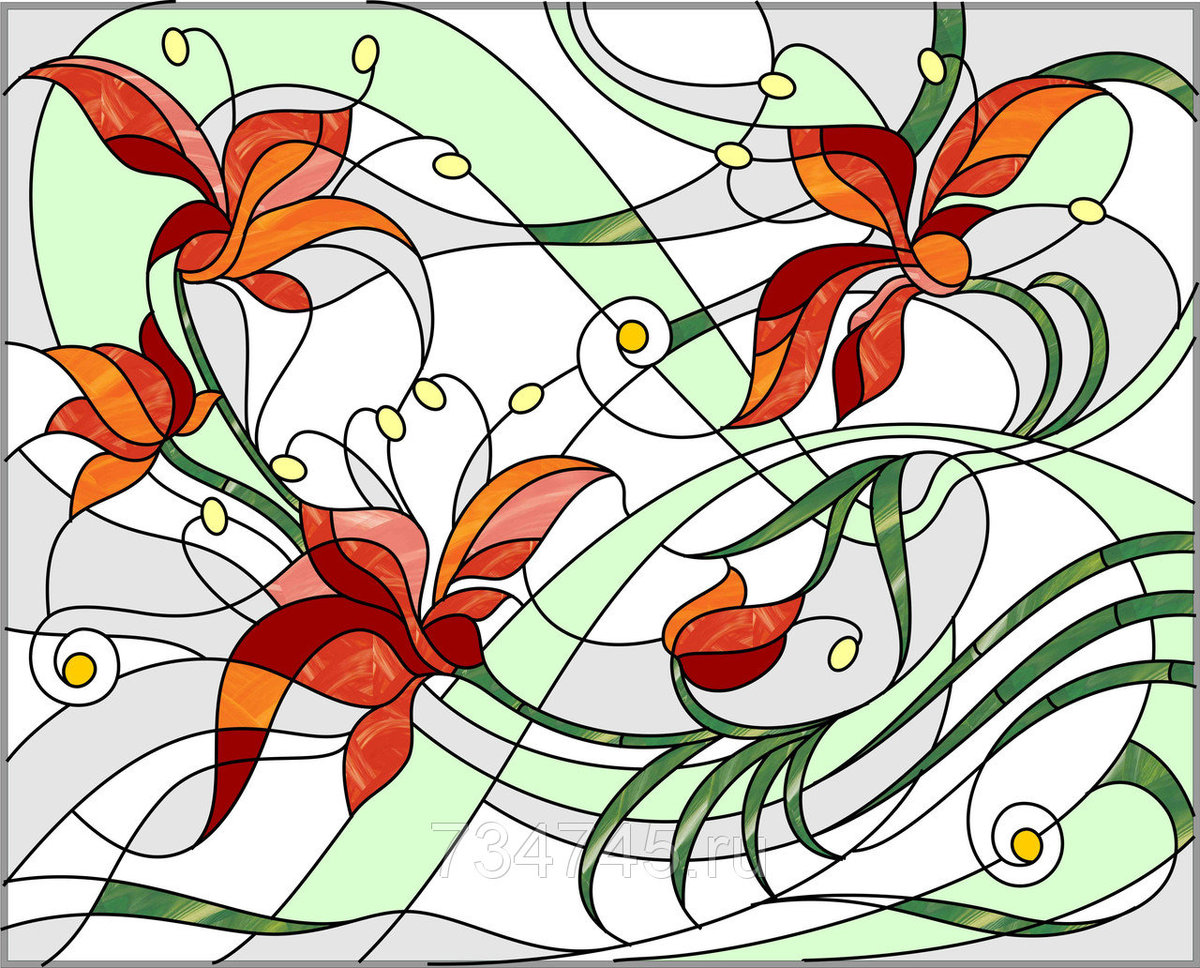 Коллекция молодёжной одежды «Витражи»
Авторы: Богдановская Полина, Никифорова Нина, Илюкевич Мария, Мацкив Виктория, Партоева Мехрубон, 11 класс, МБОУ «СОШ № 4 г.Челябинска», Курчатовский район.
Руководитель: Белоконная Е.Н., учитель технологии
Цель работы – создание коллекции молодёжной одежды, главным декором которой станет принт в виде витража. Для достижения поставленной цели нам необходимо решить следующие задачи:
Исследовательская - изучить историю появления витражей, каких видов и форм они бывают. А затем понять, возможно ли воплотить подобное в ткани. Выбрать технику, в которой можно нанести подобный декор на детали одежды, подобрать соответствующие ткани и рисунки, чтобы на вещах нашей коллекции засияли настоящие витражи. 
Художественная – изучив и творчески переработав полученную информацию, нам необходимо придумать и зарисовать эскизы наших моделей, а также подобрать рисунки витражных окон для каждой модели.
Конструкторская – построить выкройки по индивидуальным меркам или подобрать подходящие выкройки из журналов мод. Смоделировать полученные выкройки согласно зарисованным эскизам.
Технологическая – выбрать или придумать технологические методы обработки наших изделий, изготовить изделия коллекции и декорировать их, используя выбранную технику. Оценить себестоимость изделий коллекции.
Презентация коллекции – подобрать музыкальное сопровождение и поставить дефиле.
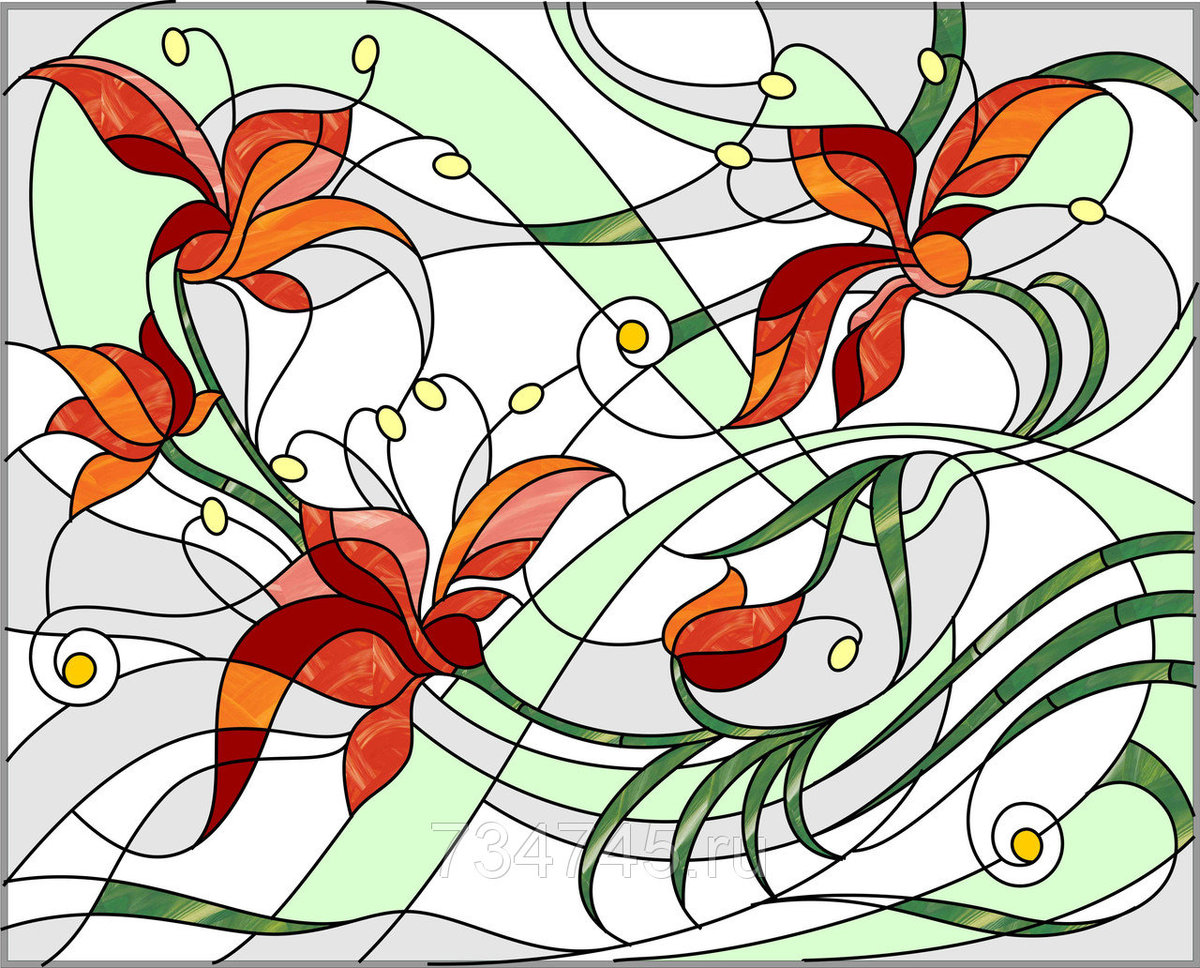 «Витраж – это стеклянная перегородка между моим сердцем и сердцевиной мироздания»



Марк Шагал
Источники нашего вдохновения
Источники нашего вдохновения
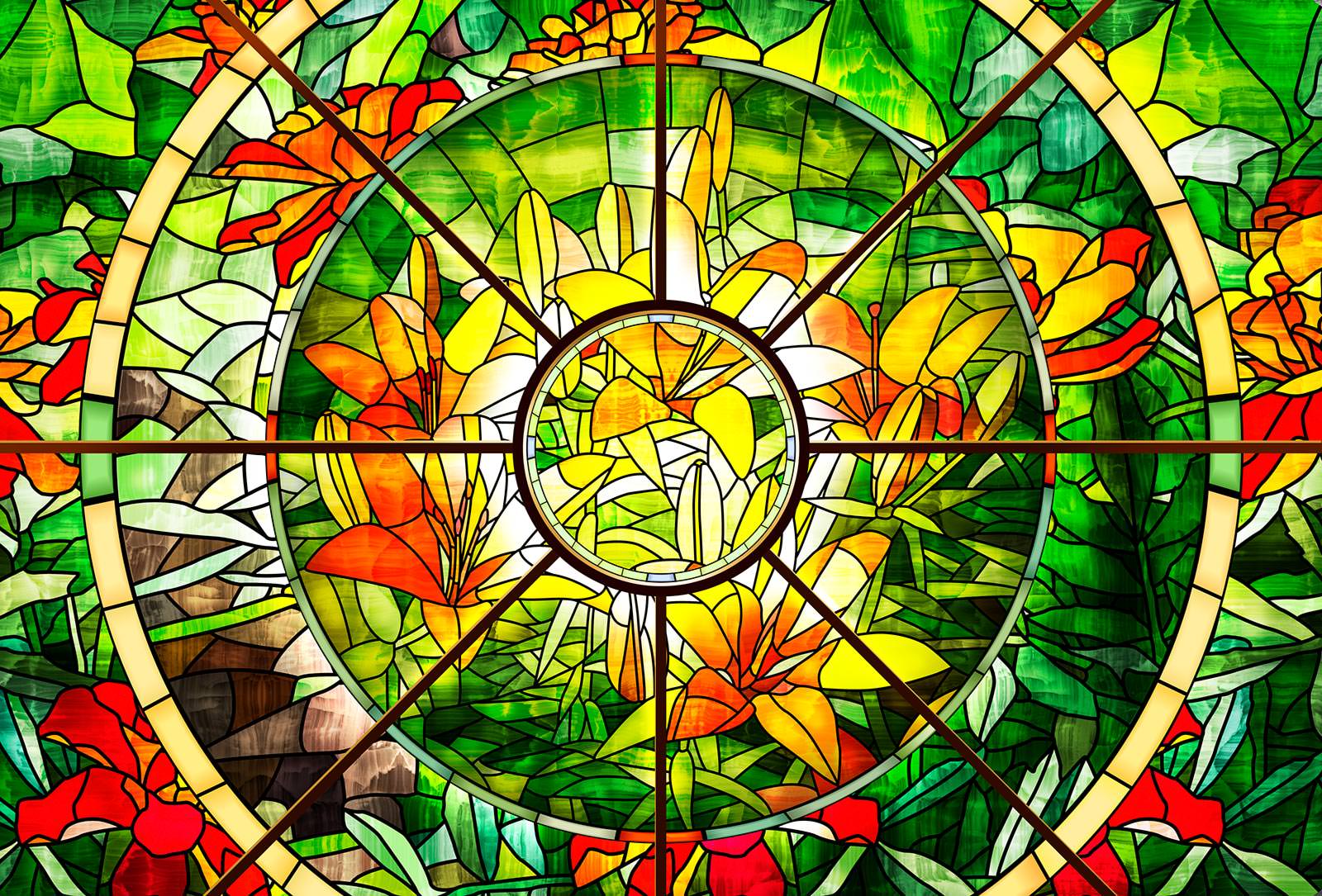 Источники нашего вдохновения
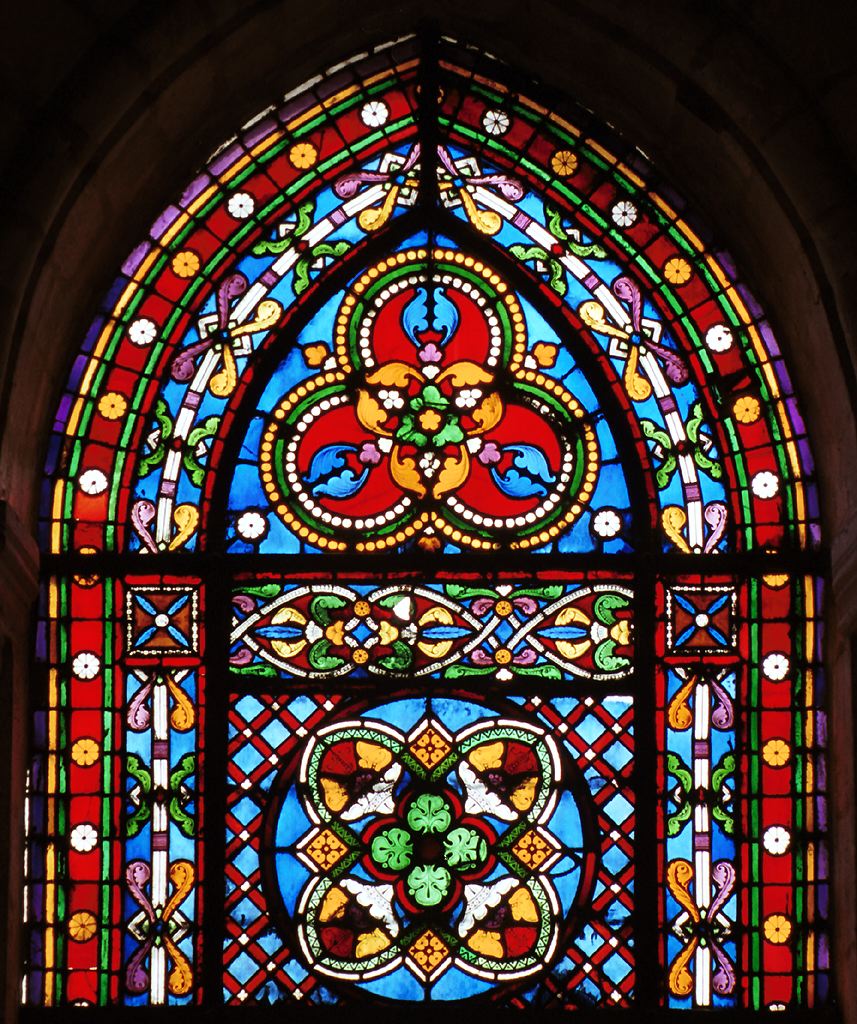 Источники нашего вдохновения
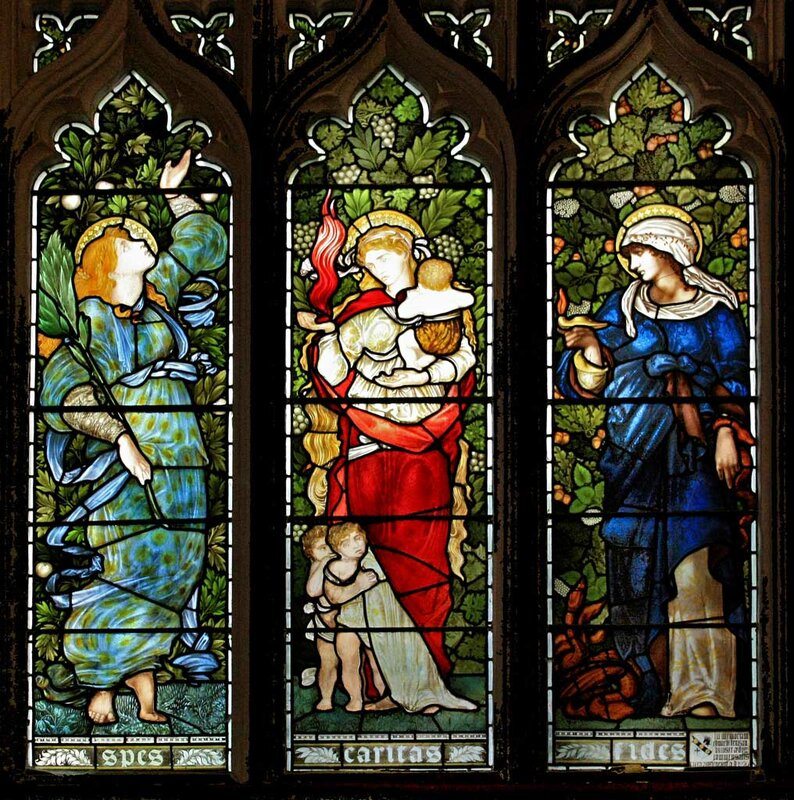 Источники нашего вдохновения
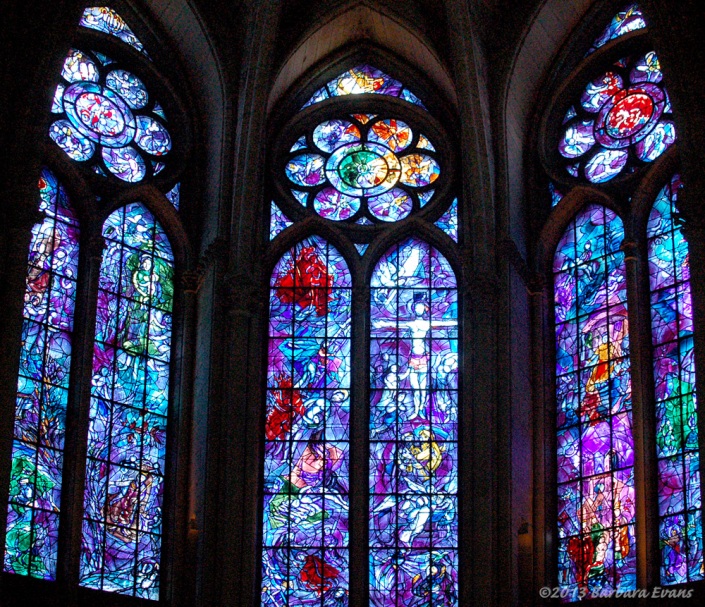 Выбор техники декорирования изделий
Рисование по ткани
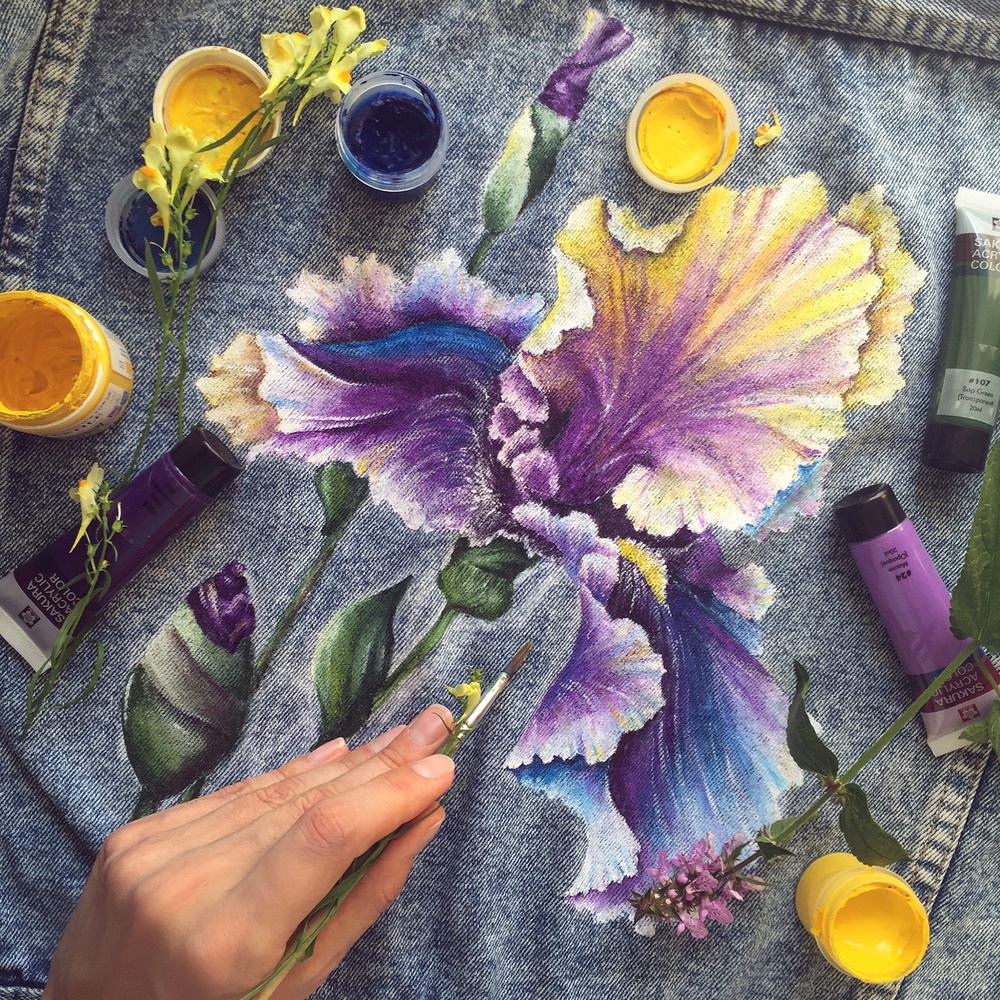 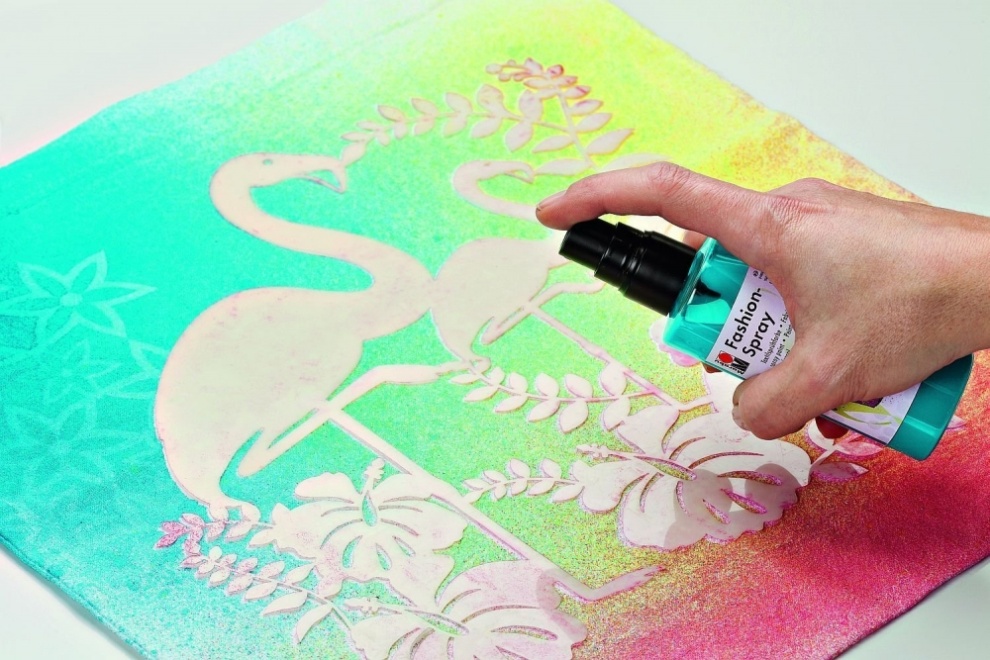 Выбор техники декорирования изделий
Печать по ткани
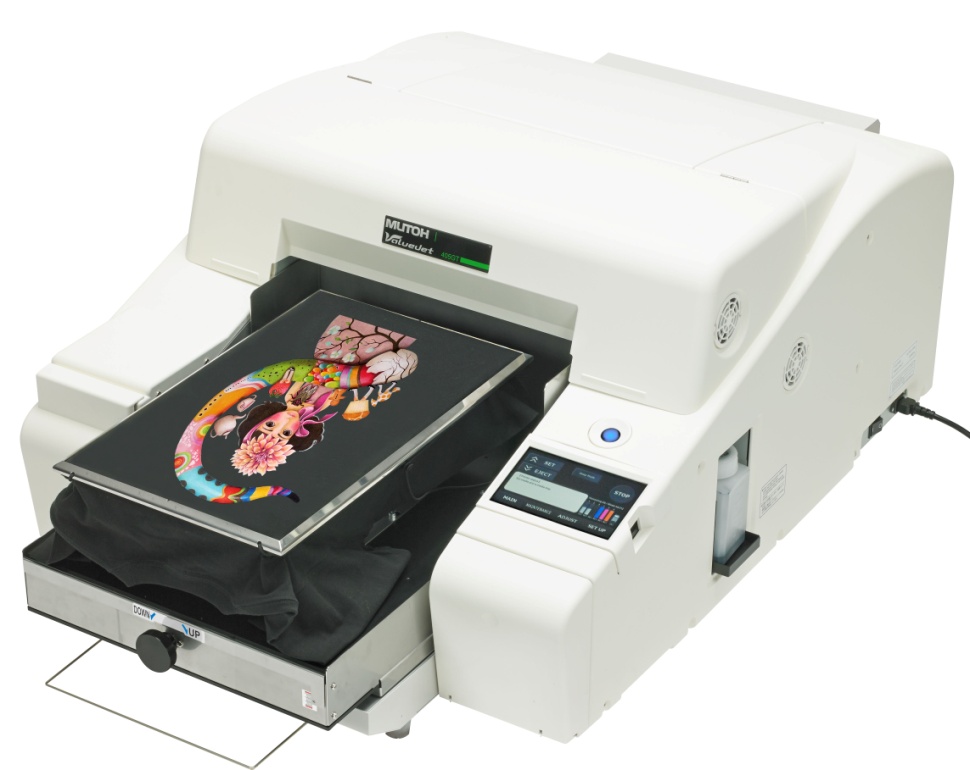 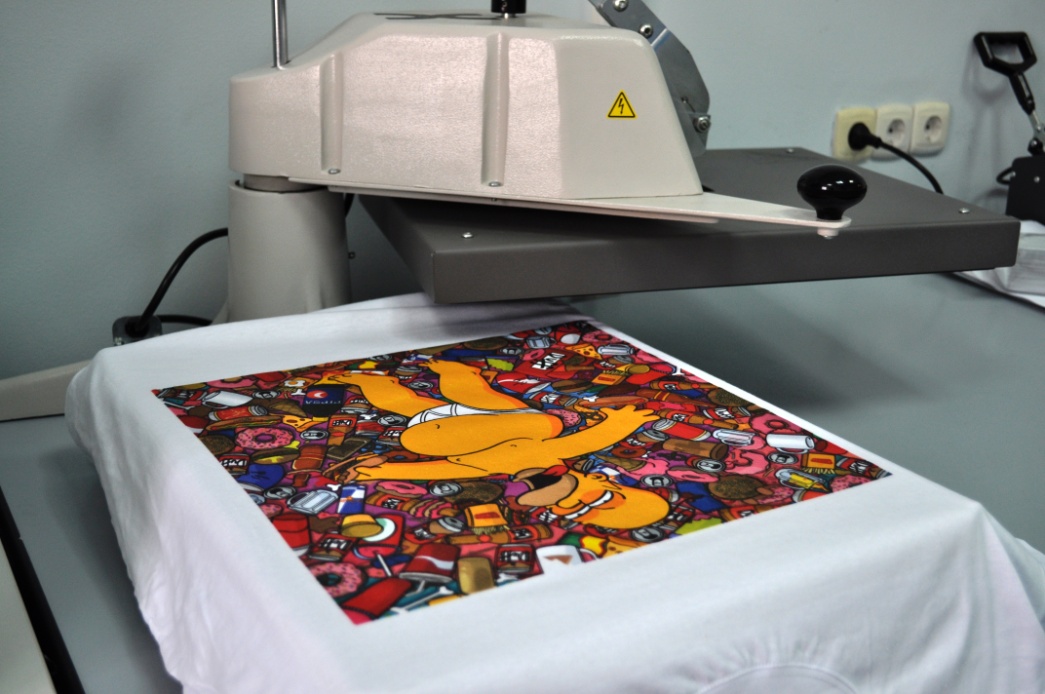 Выбор техники декорирования изделий
Прямая аппликация
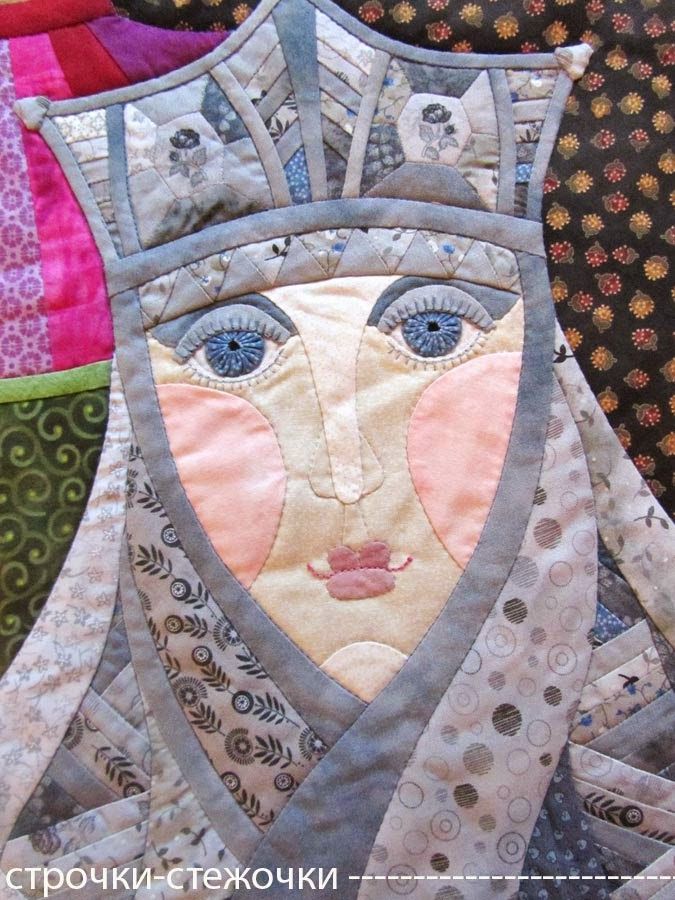 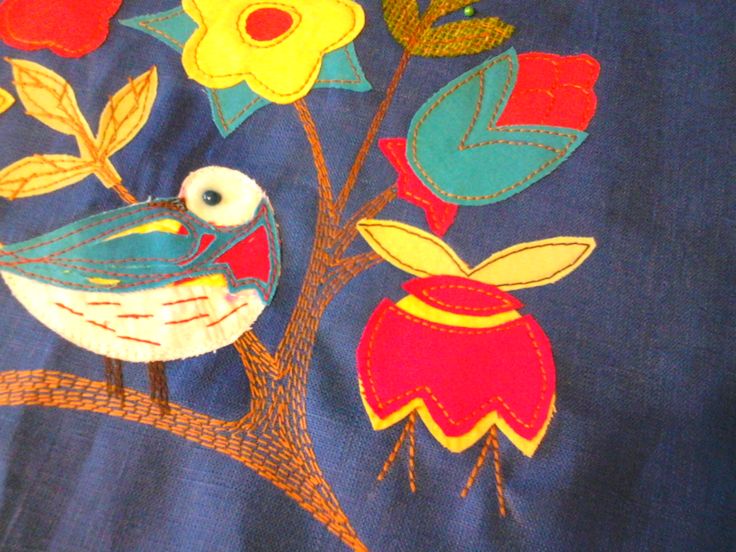 Выбор техники декорирования изделий
Прорезная аппликация
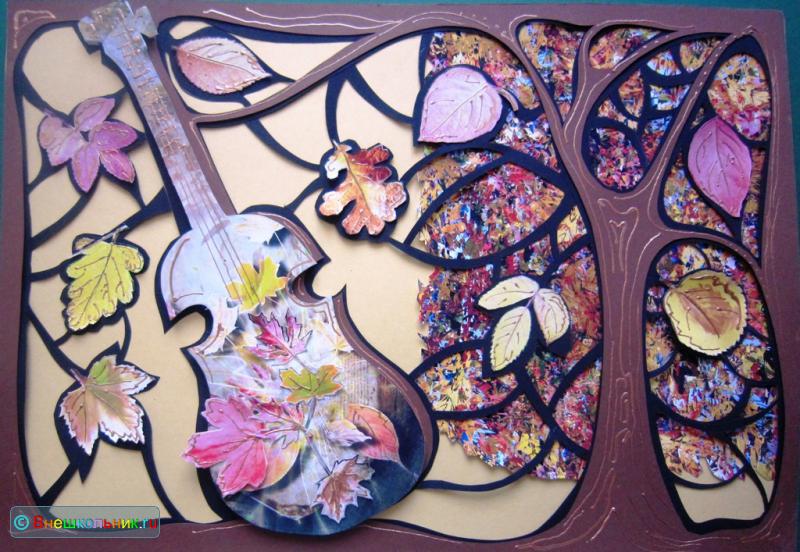 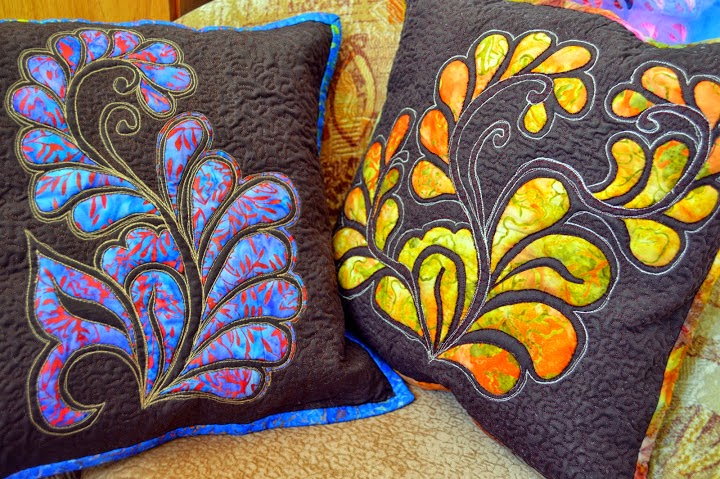 Эскизы. Модель 1
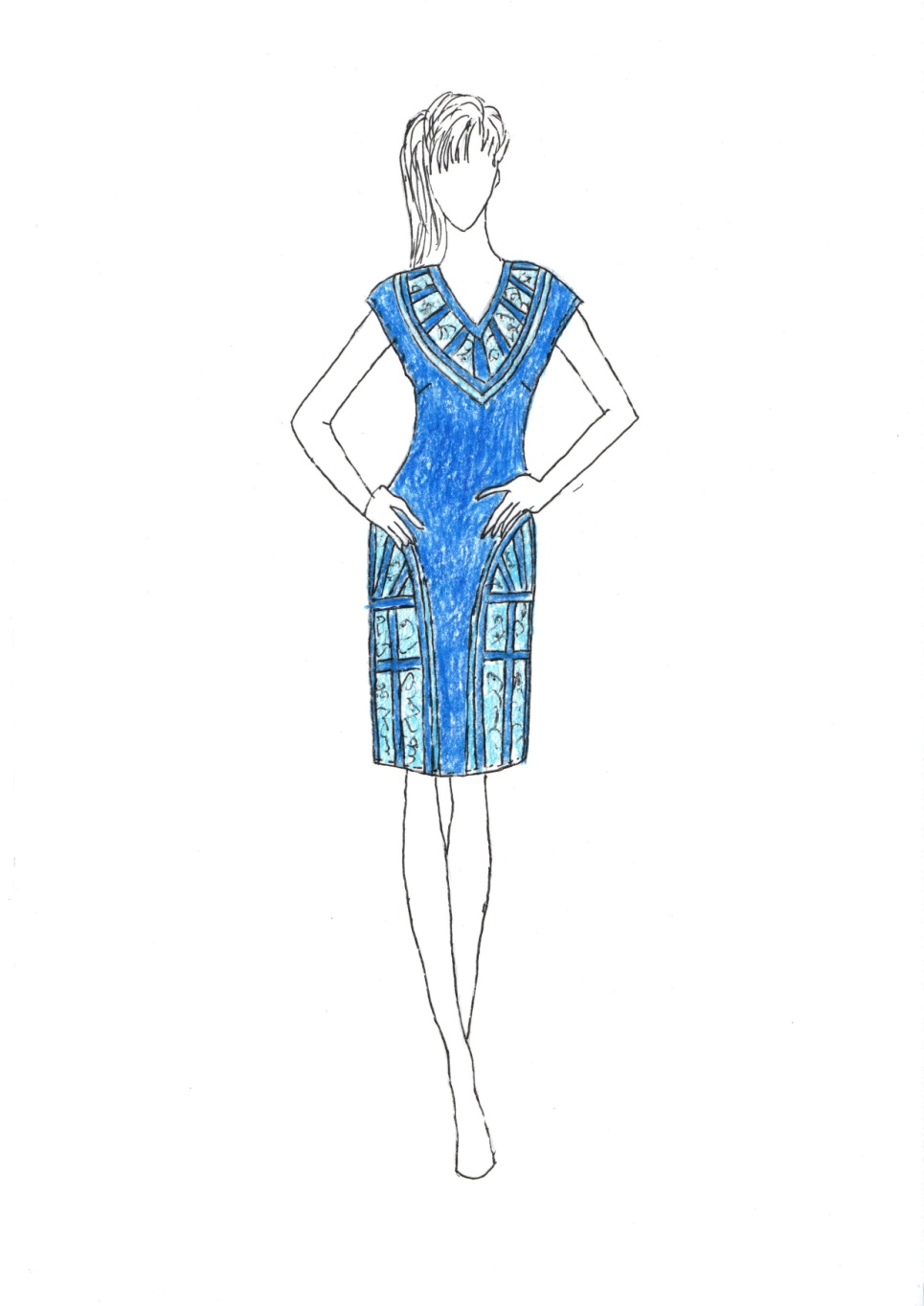 Эскизы. Модель 2
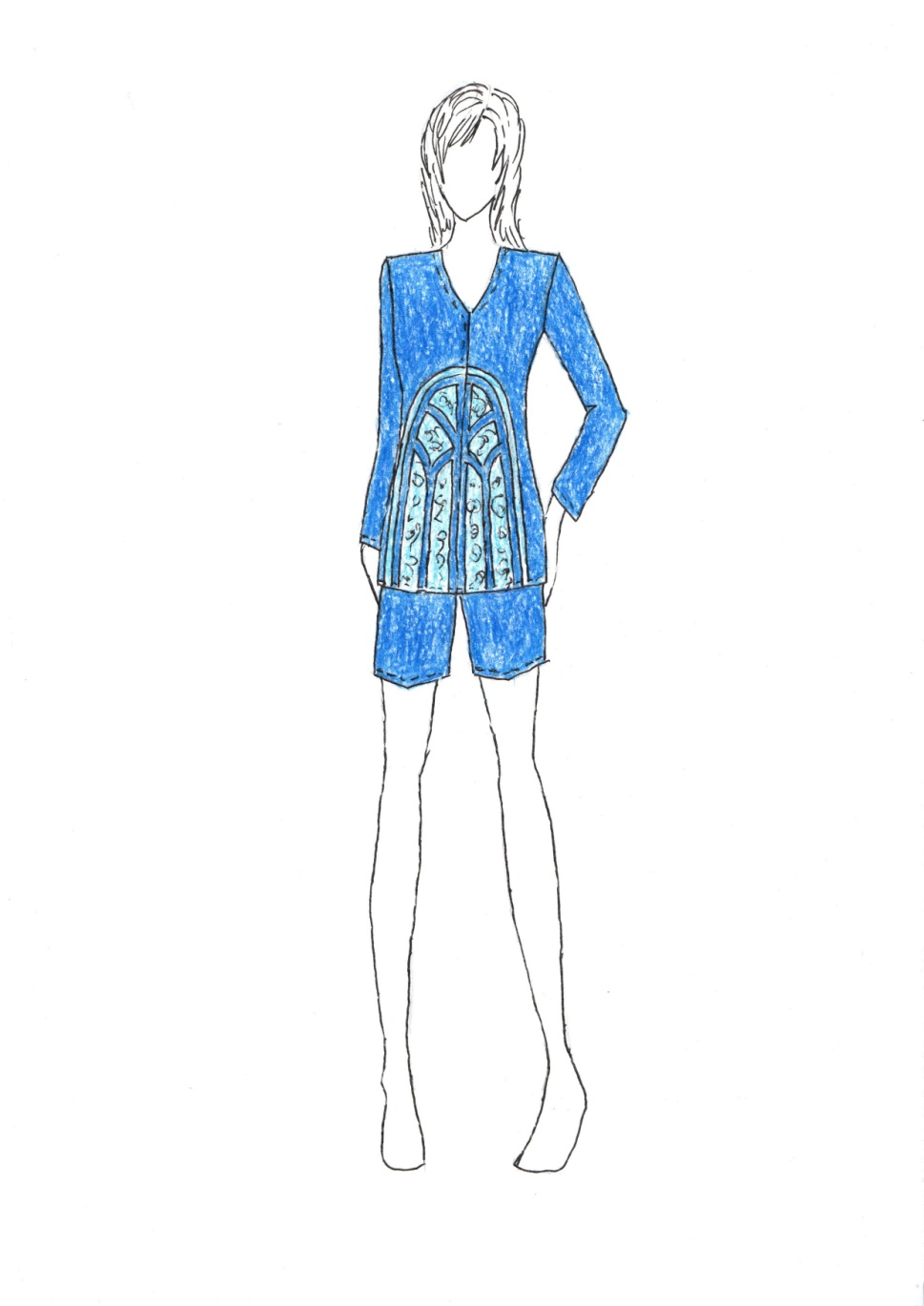 Эскизы. Модель 3
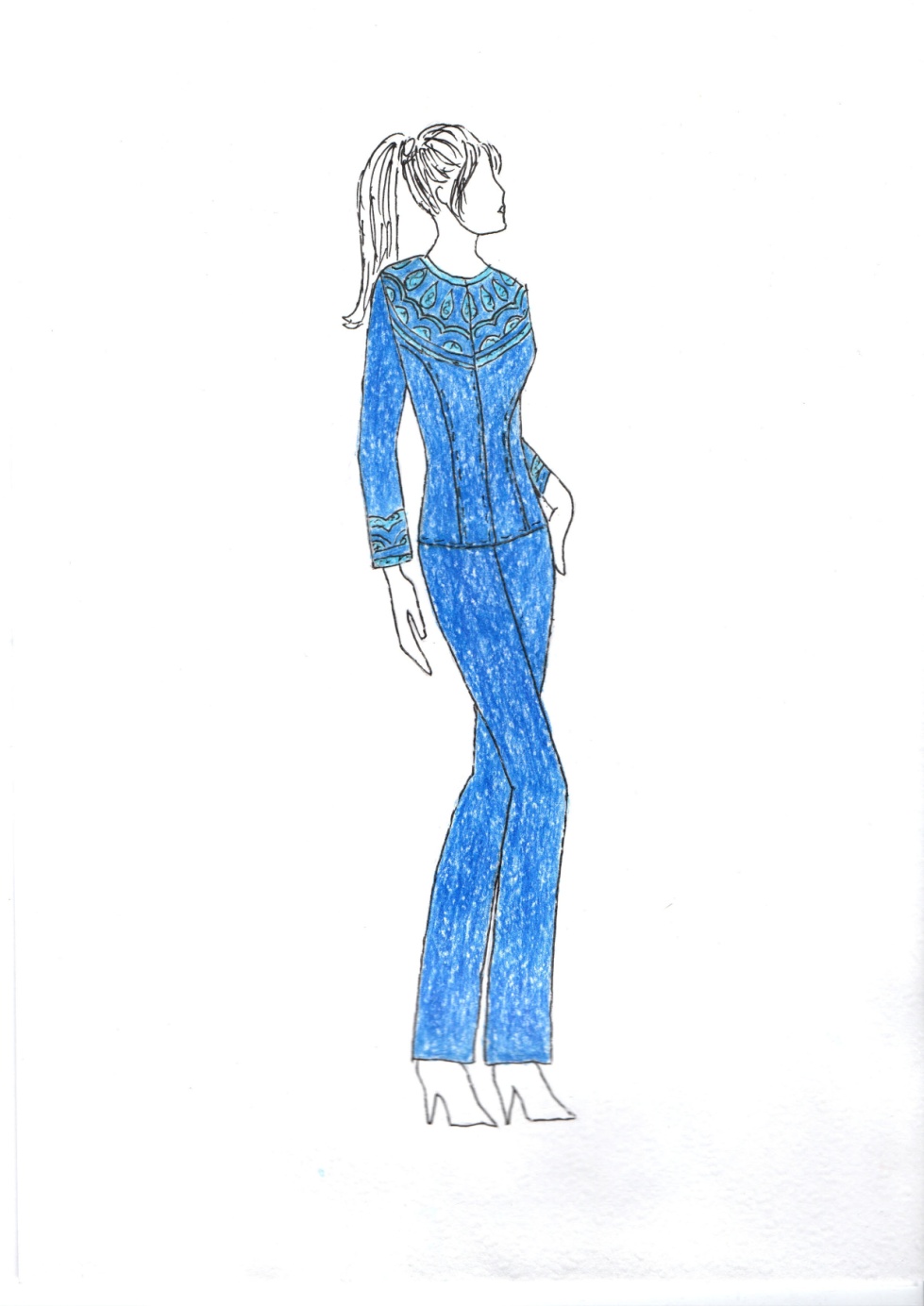 Эскизы. Модель 4
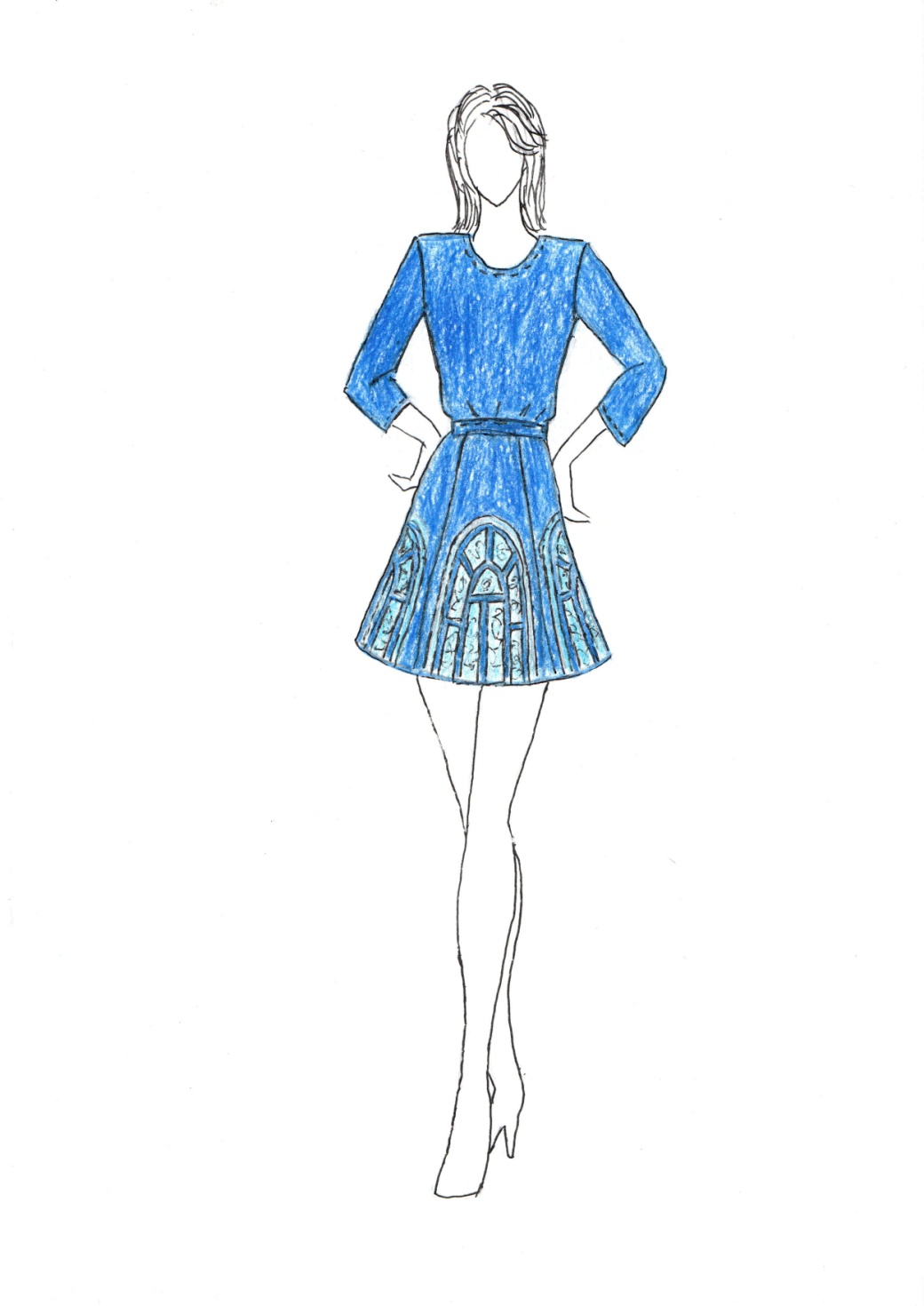 Эскизы. Модель 5
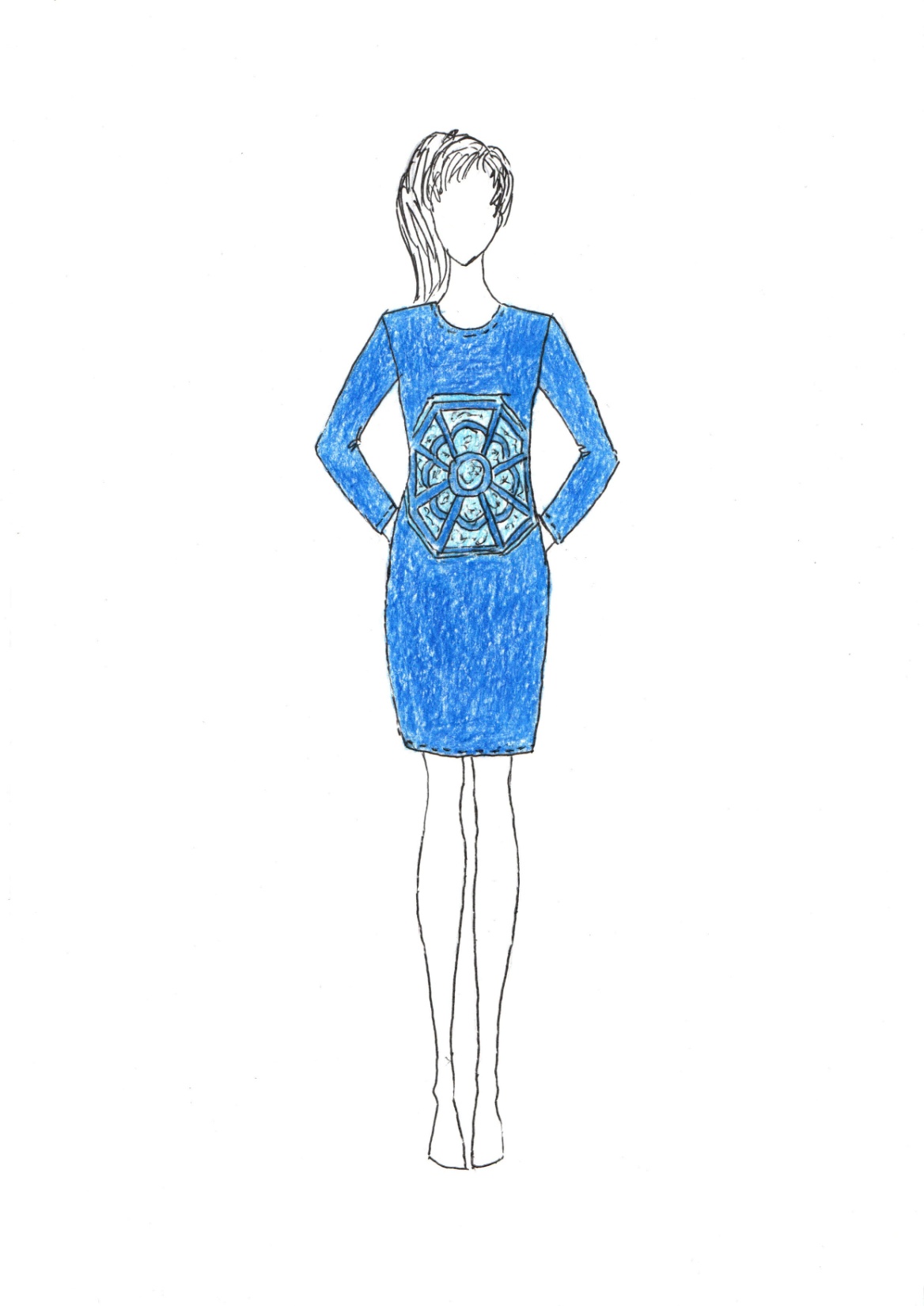 Конструирование. Чертежи основ
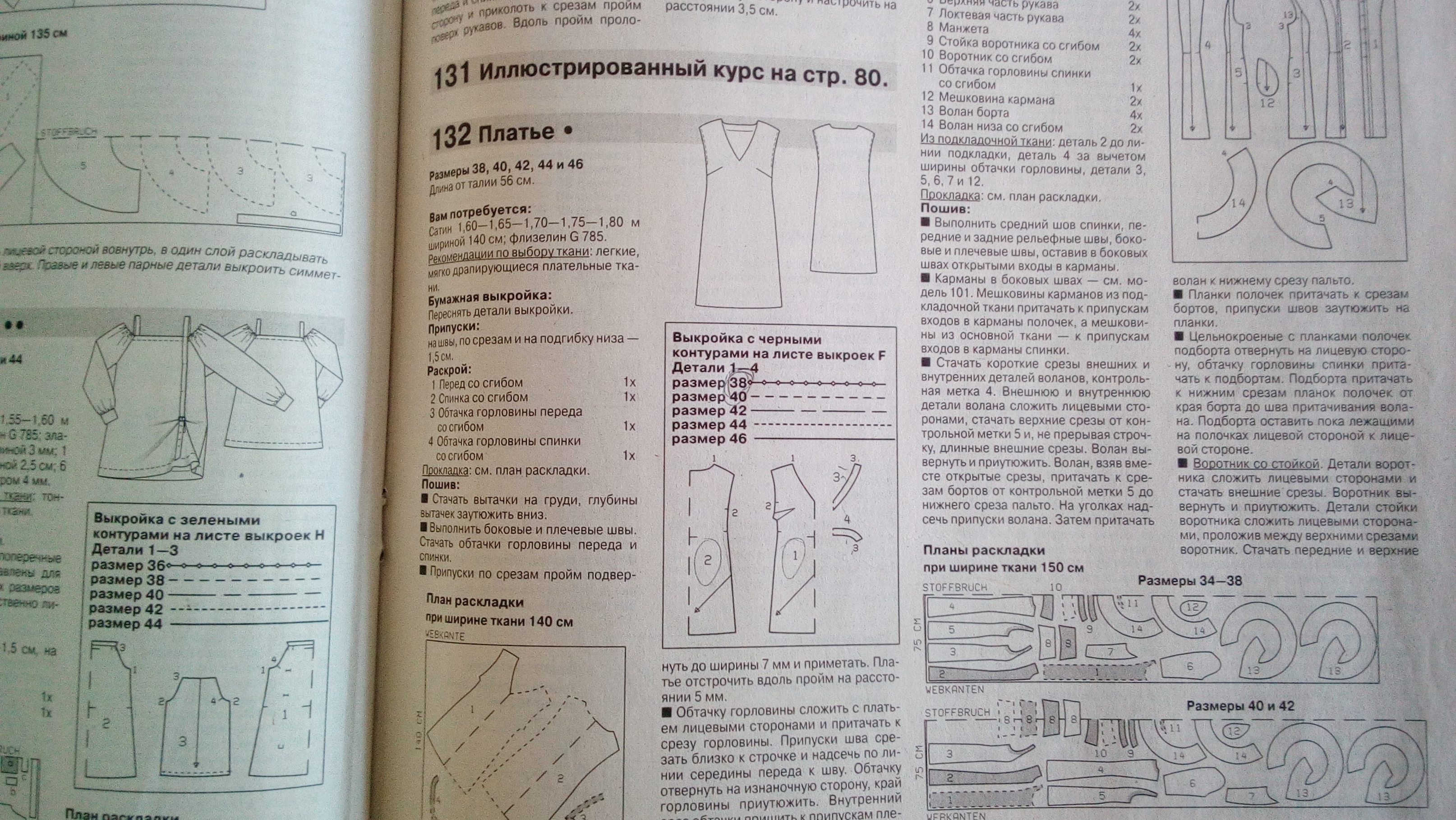 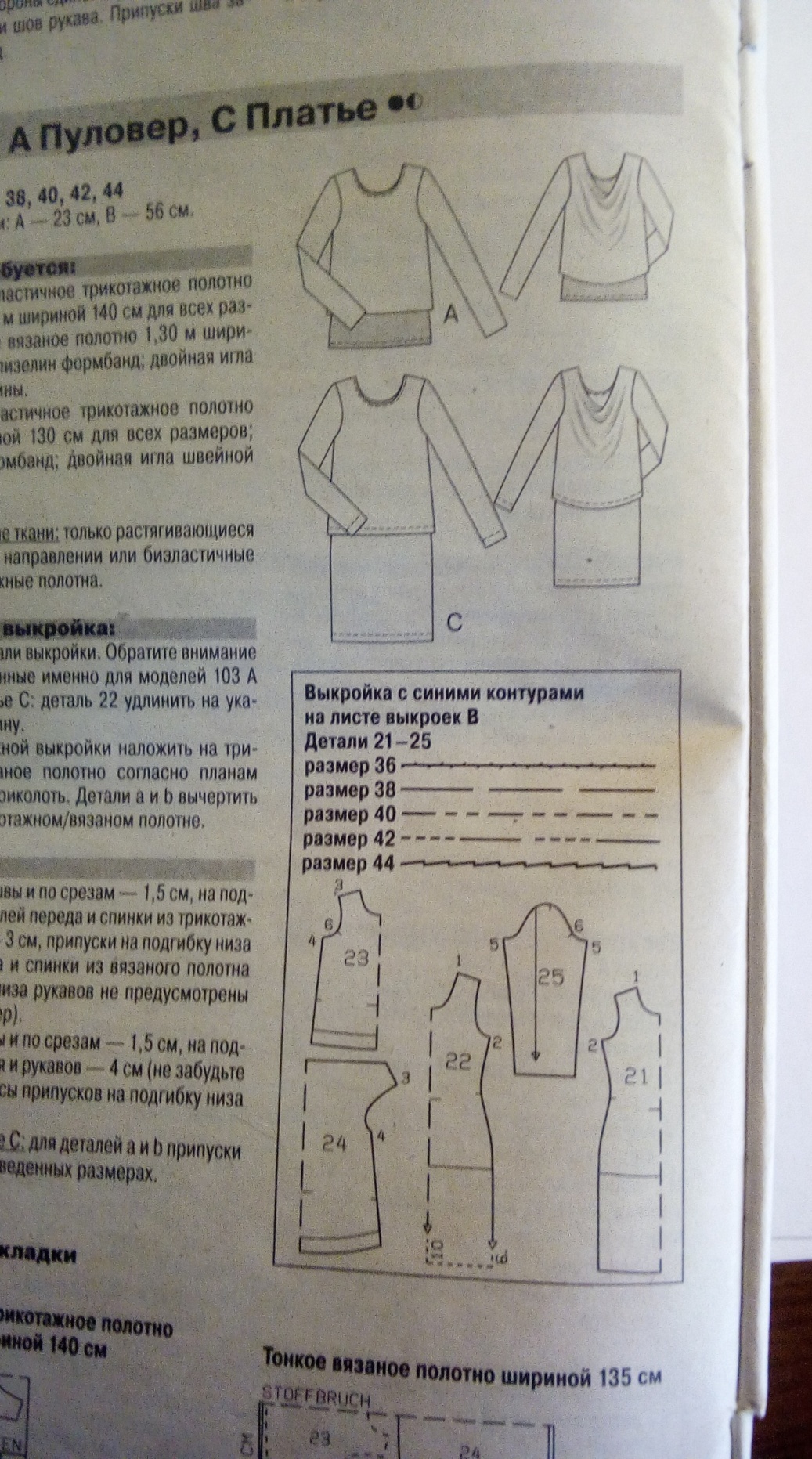 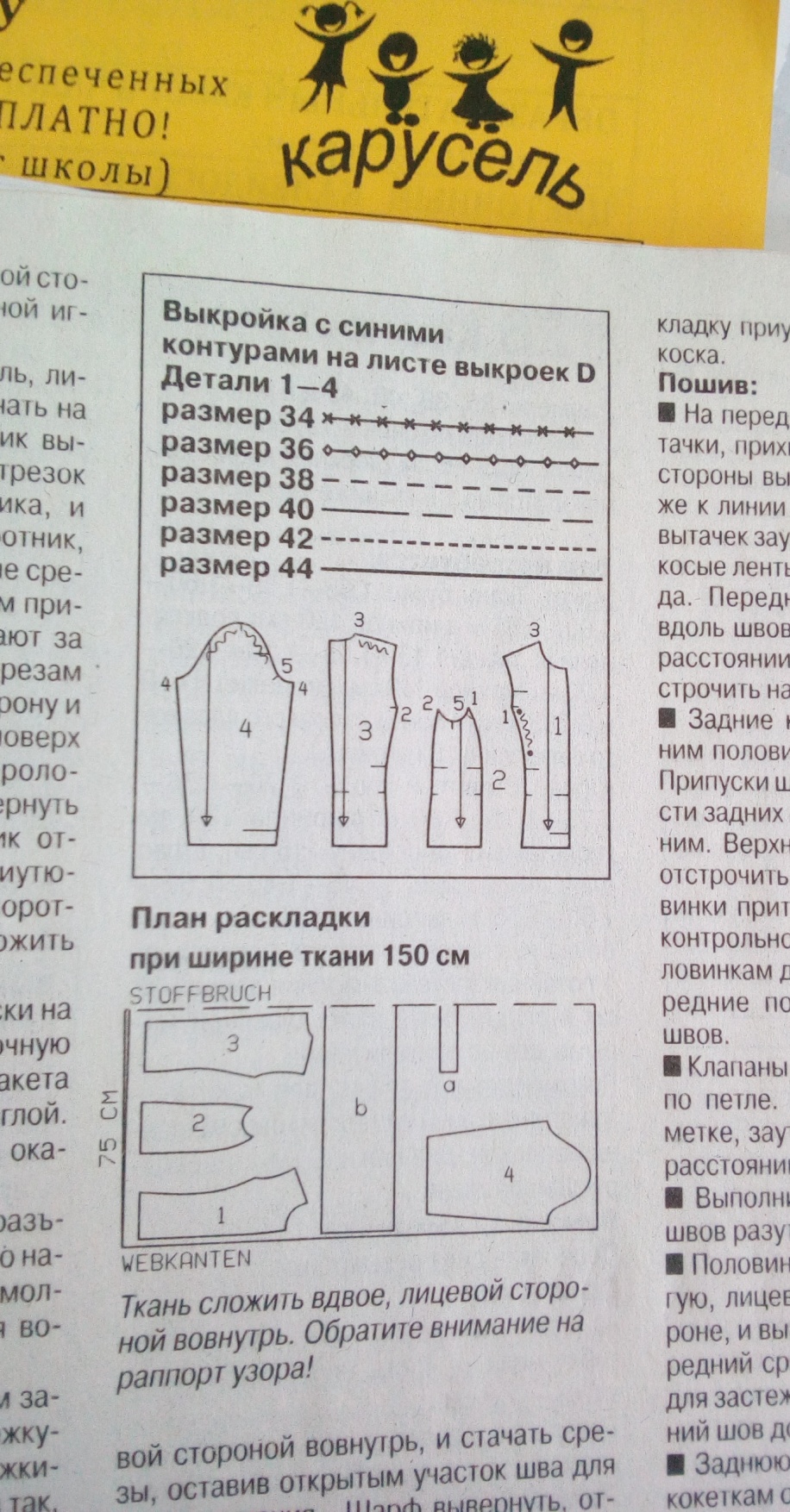 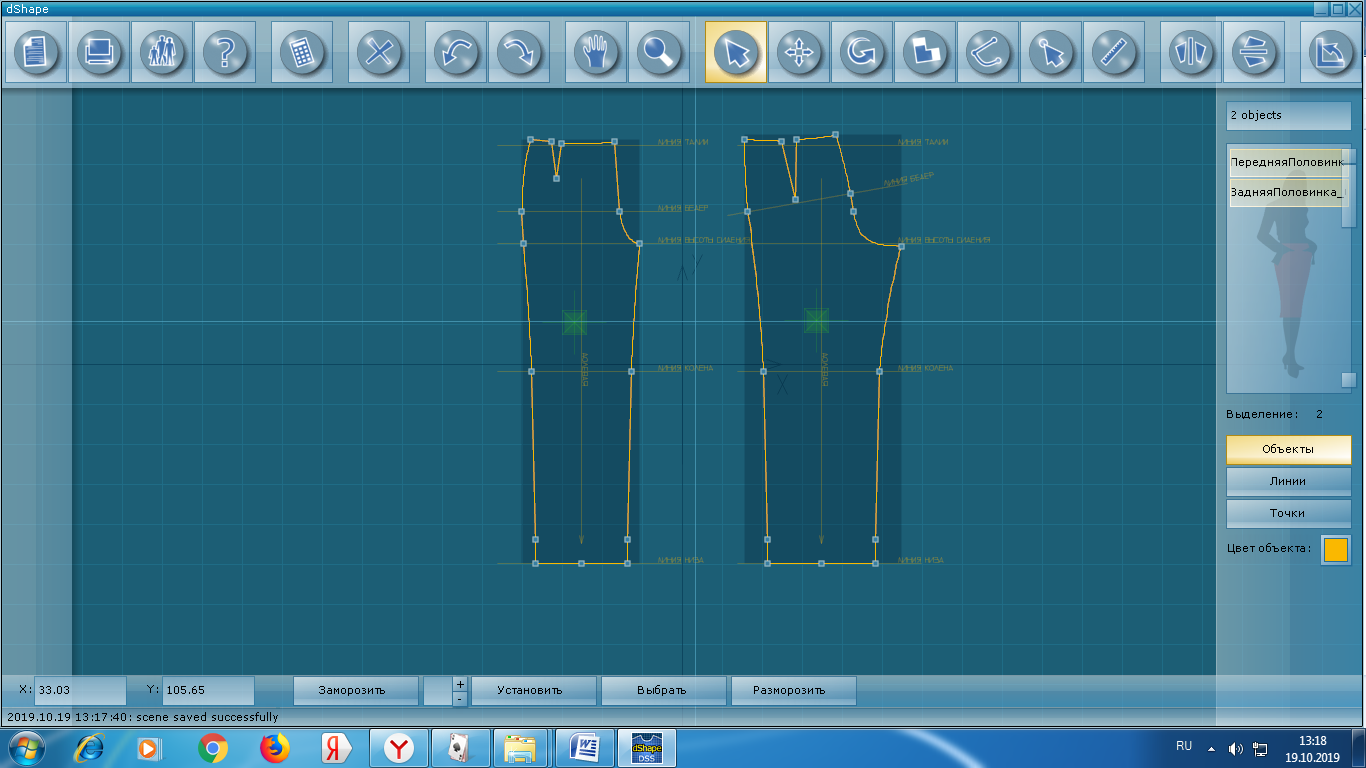 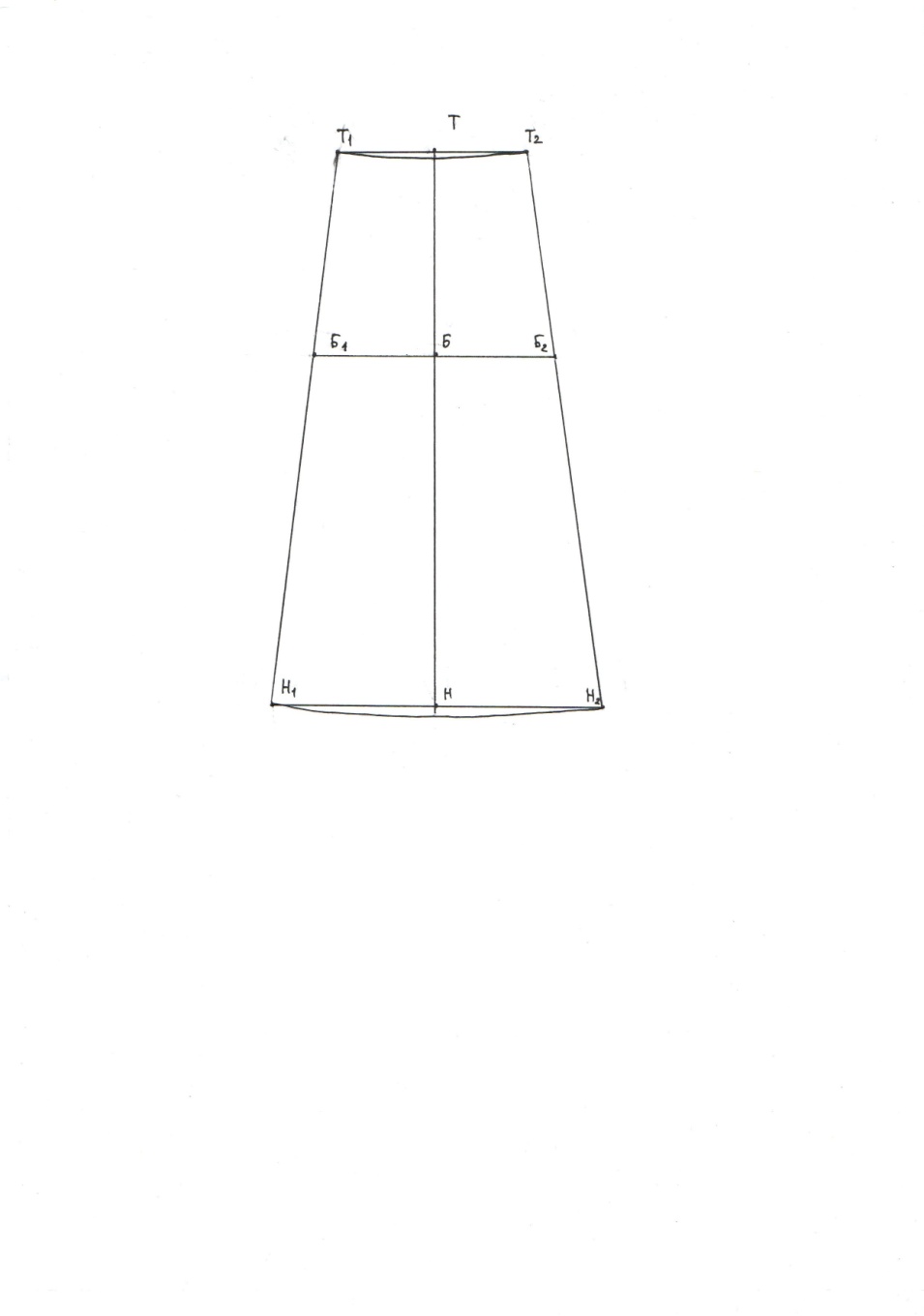 Моделирование
Модель 1
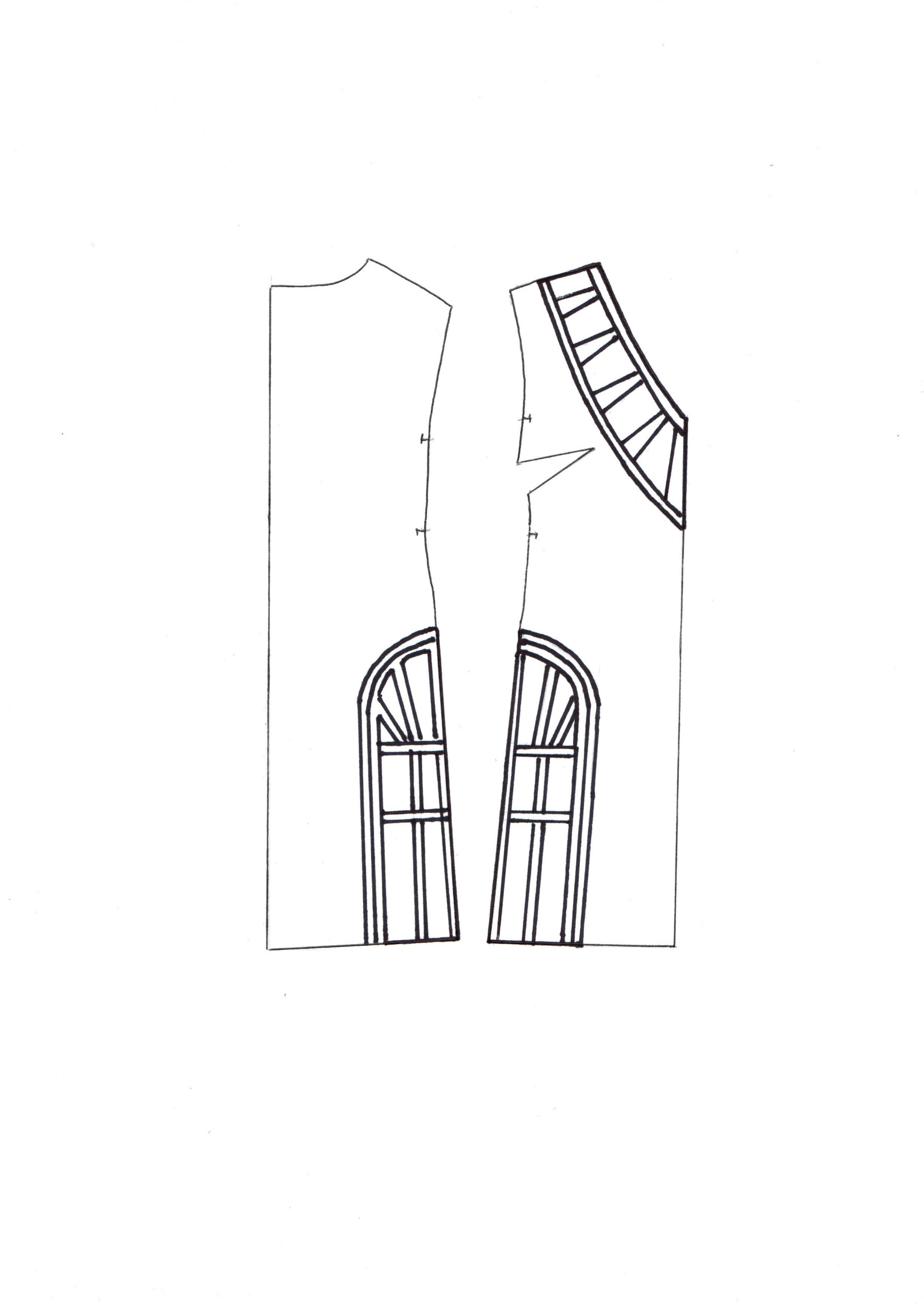 Моделирование
Модель 2
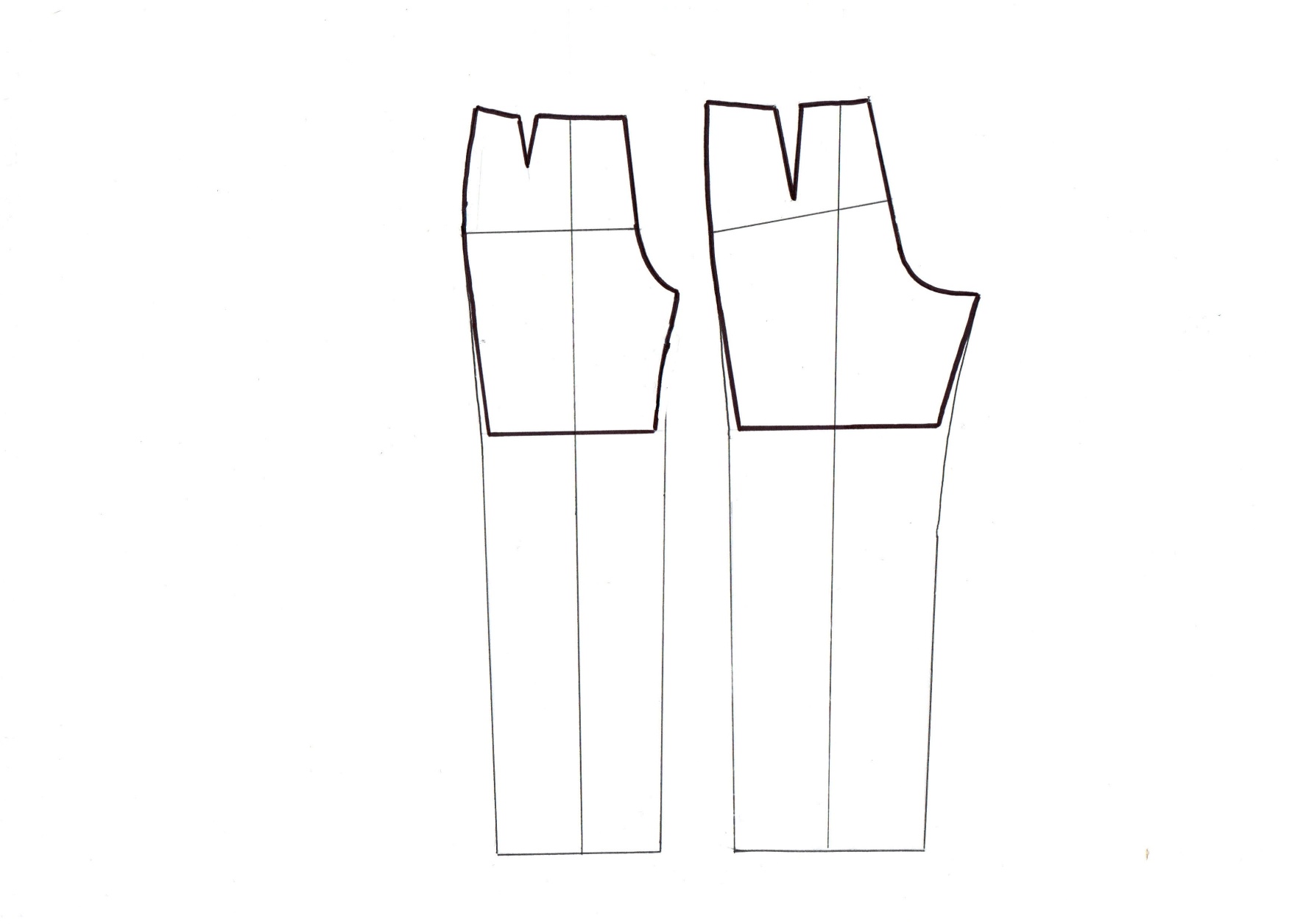 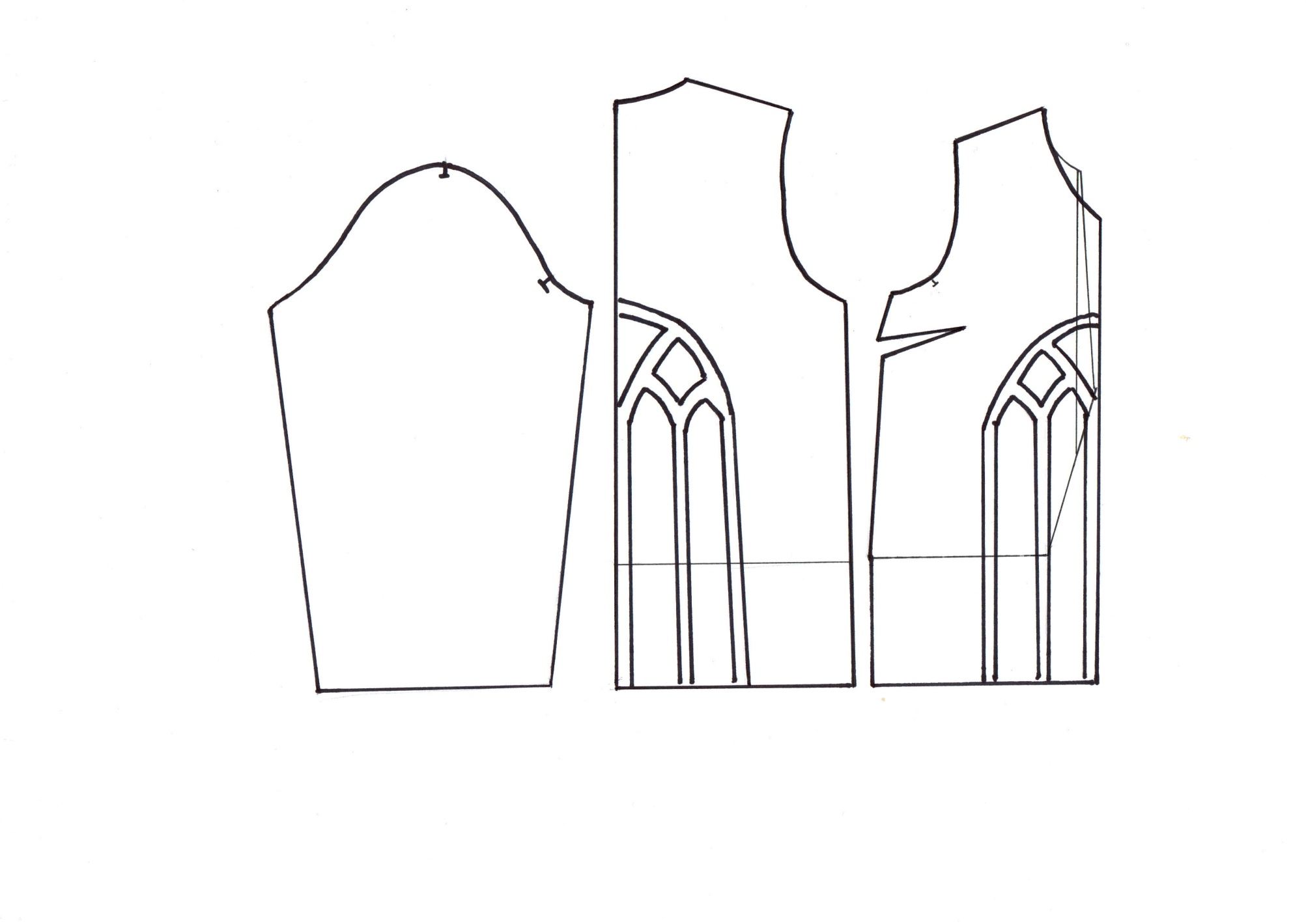 Моделирование
Модель 3
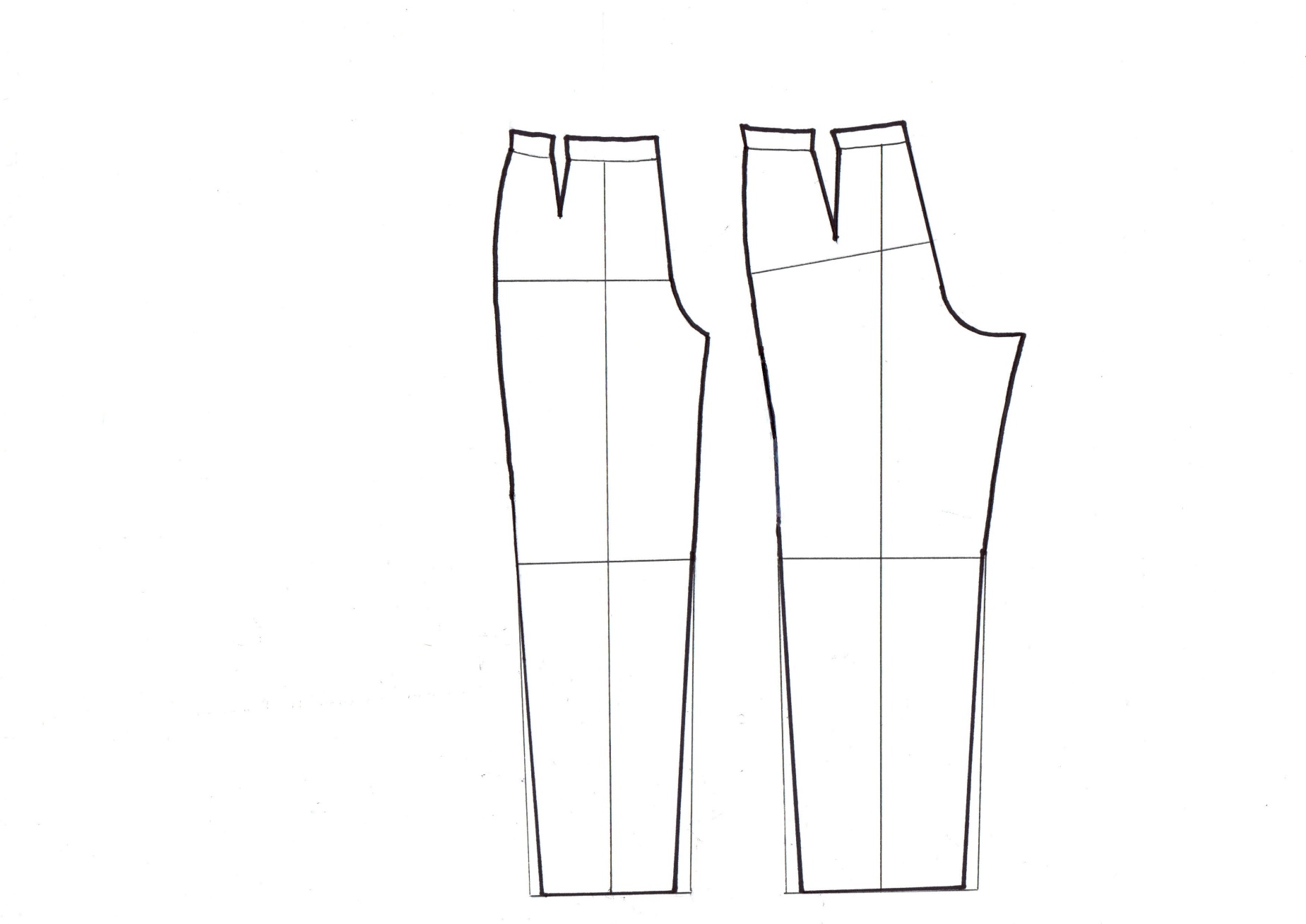 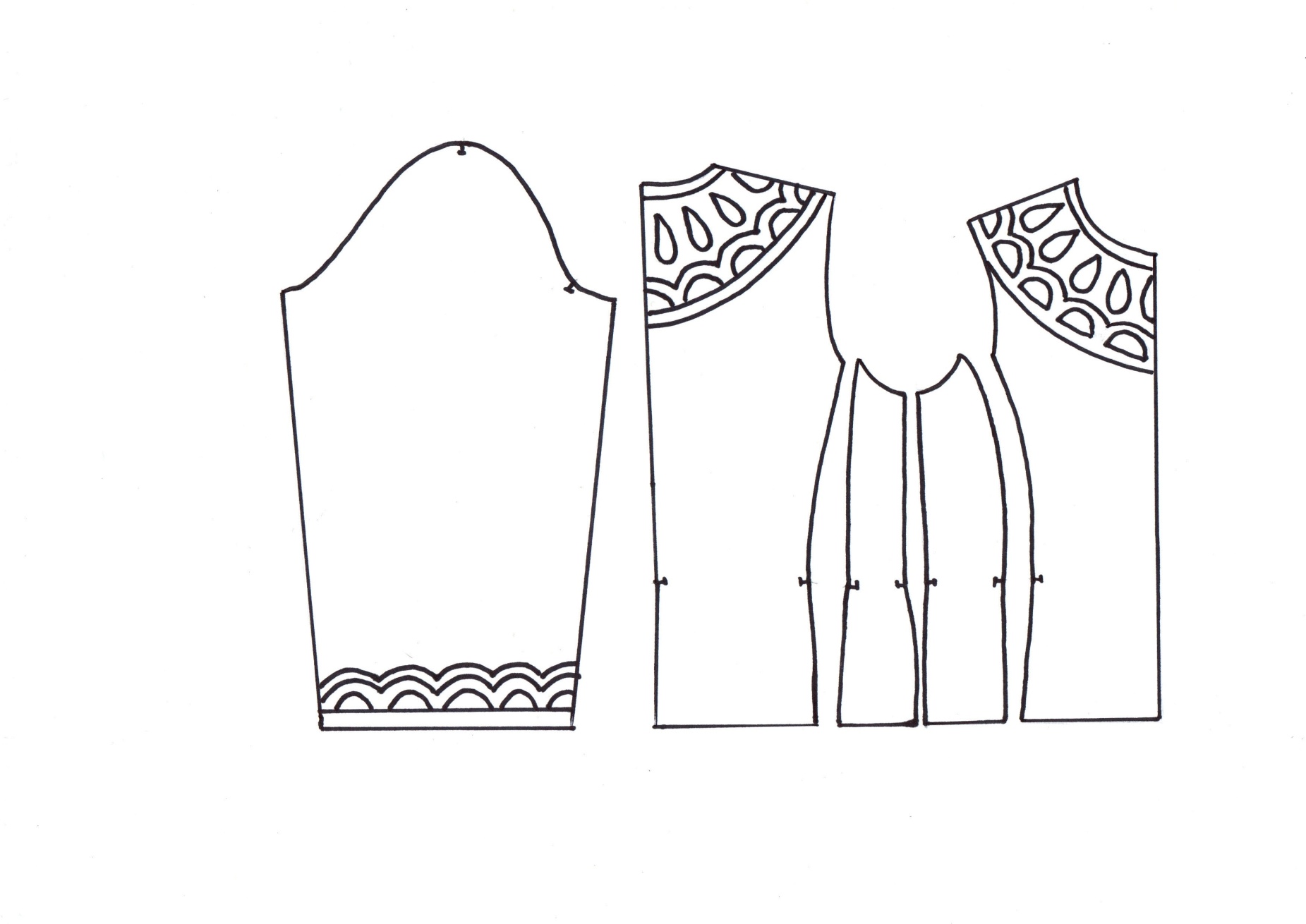 Моделирование
Модель 4
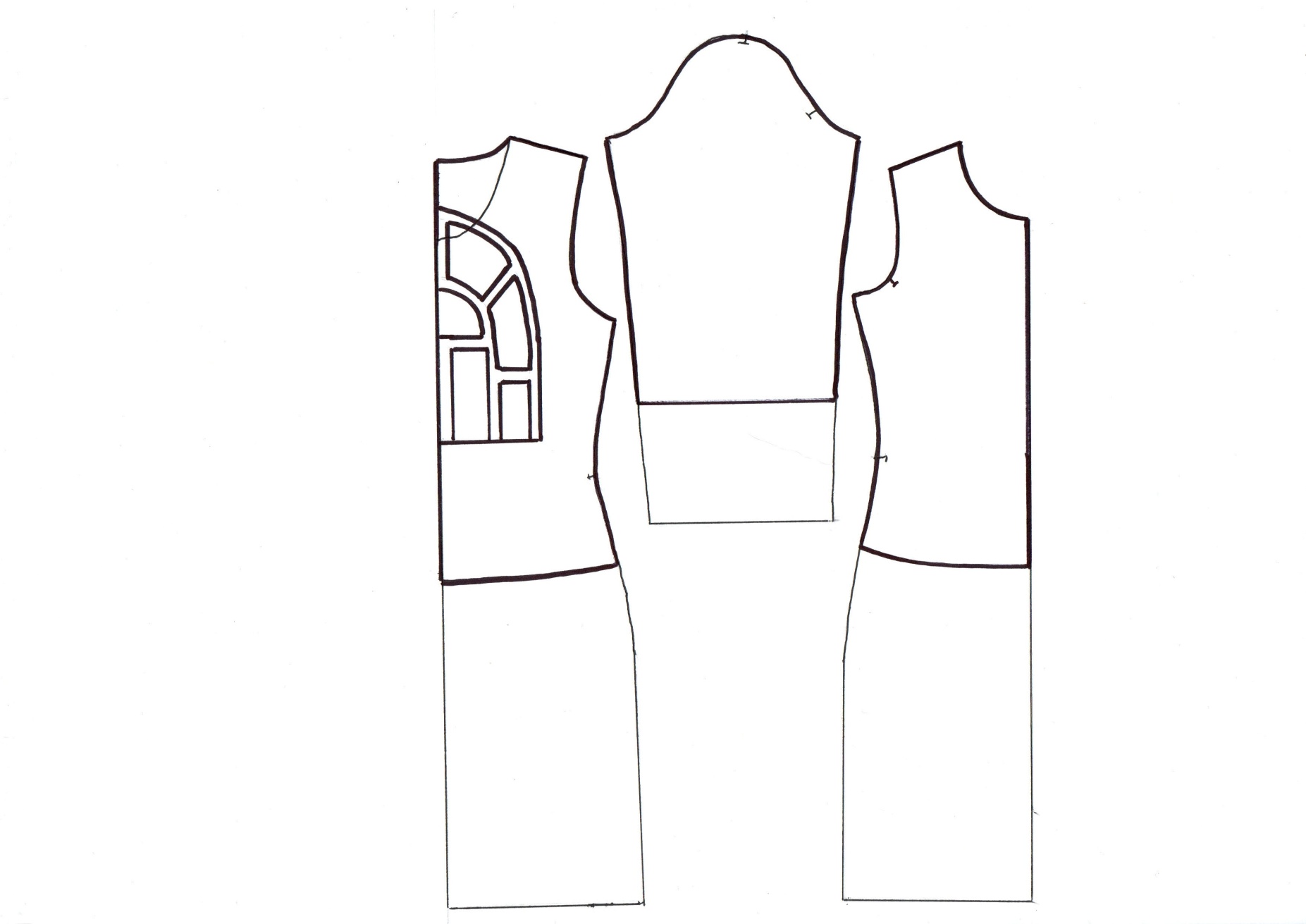 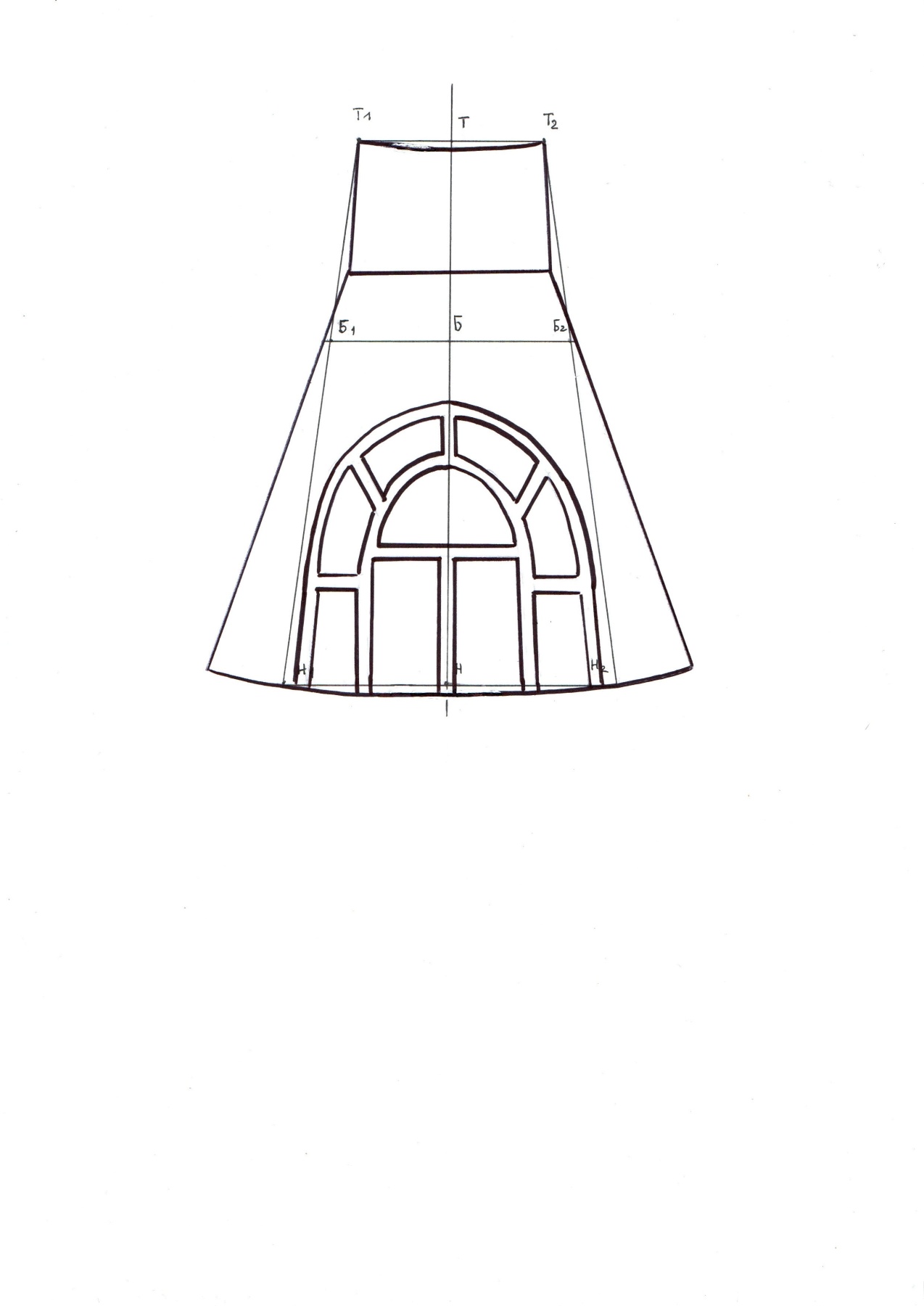 Моделирование
Модель 5
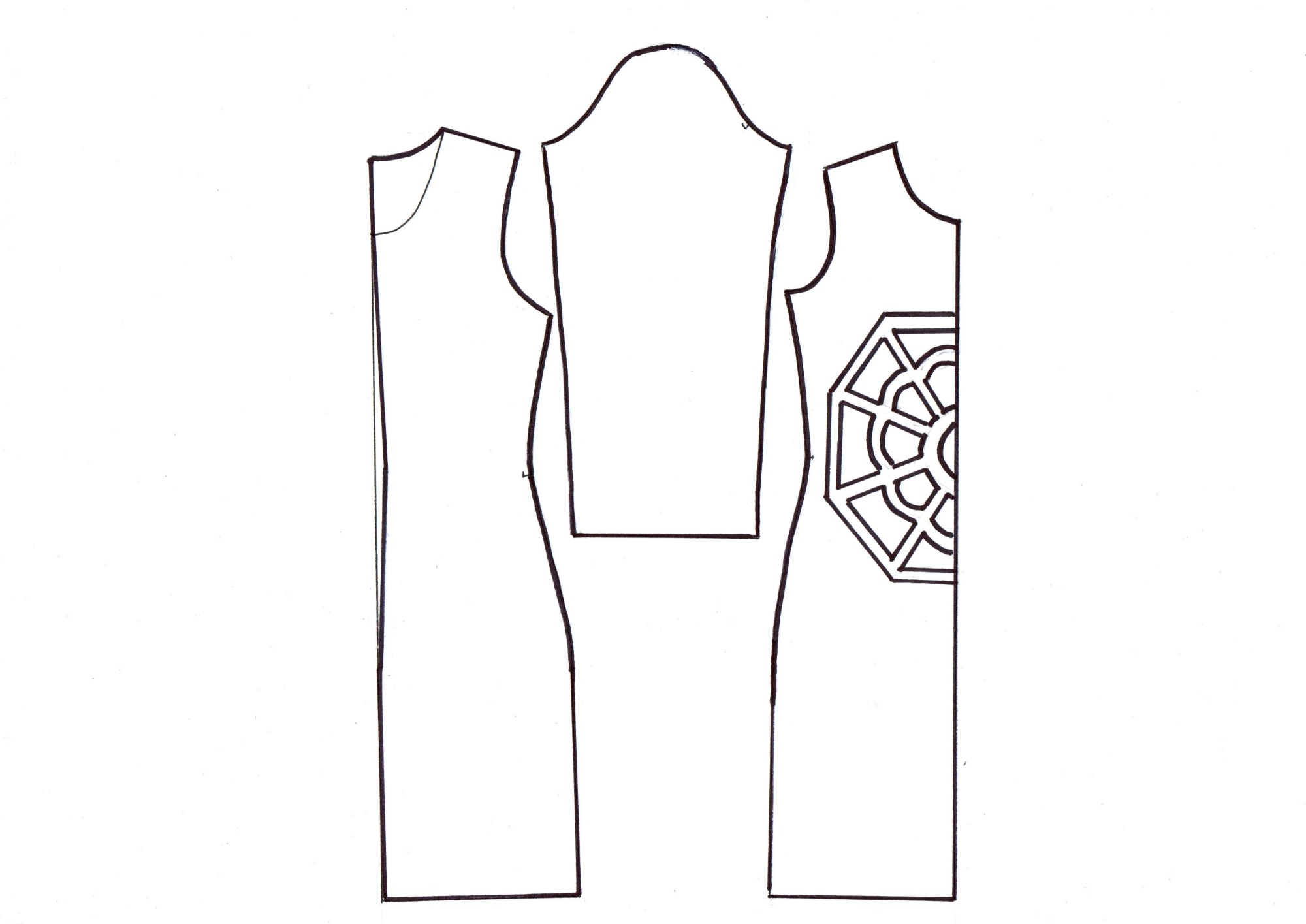 Технология выполнения прорезной аппликации
Выбор ткани
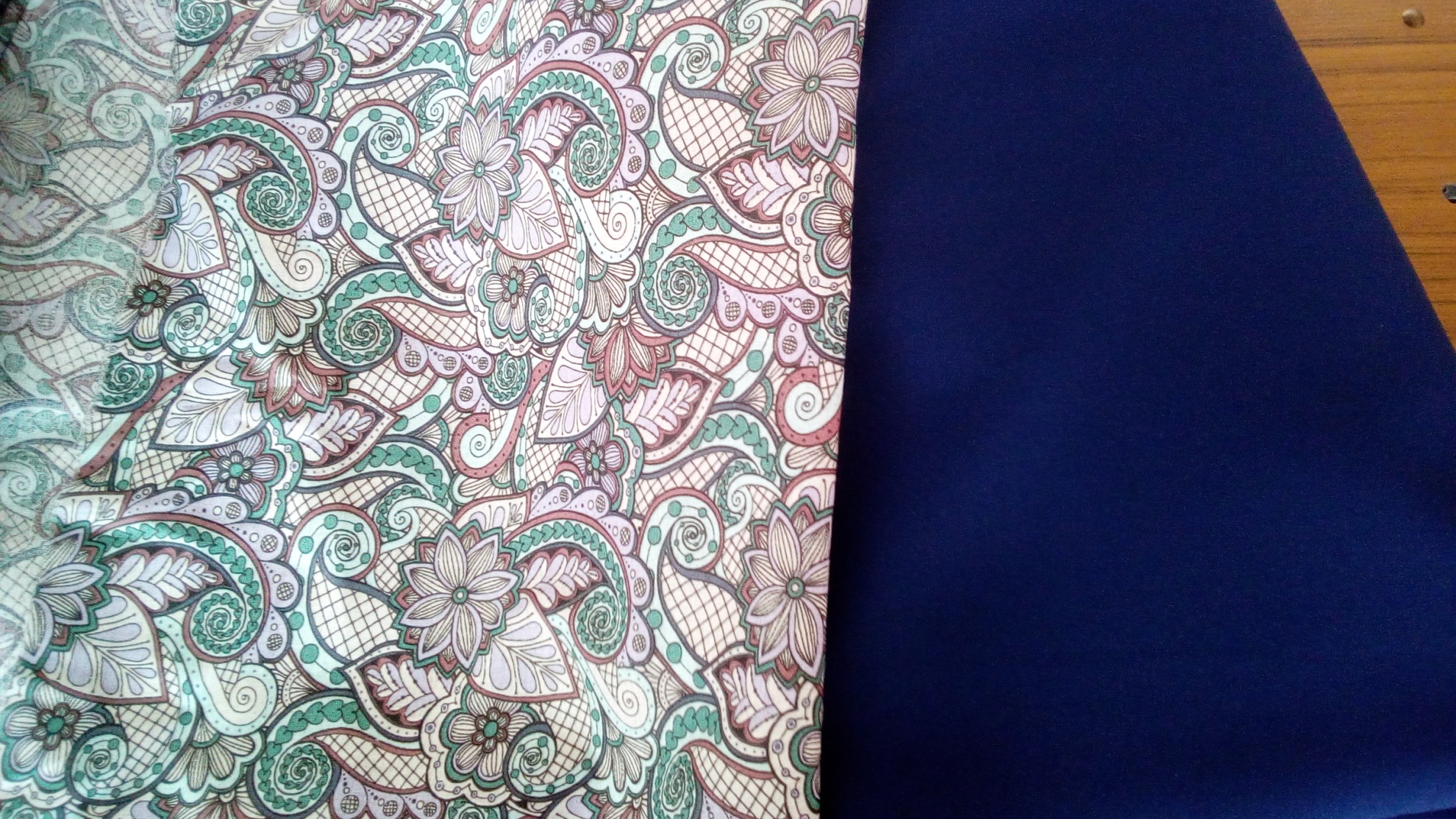 Технология выполнения прорезной аппликации
Нанесение рисунка на выкройку
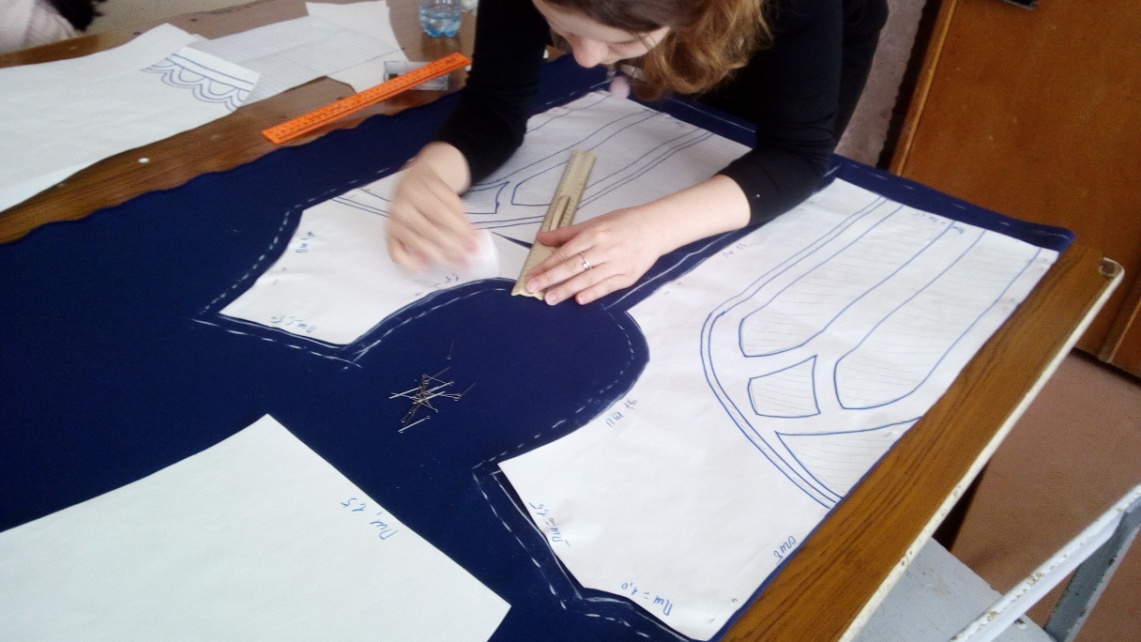 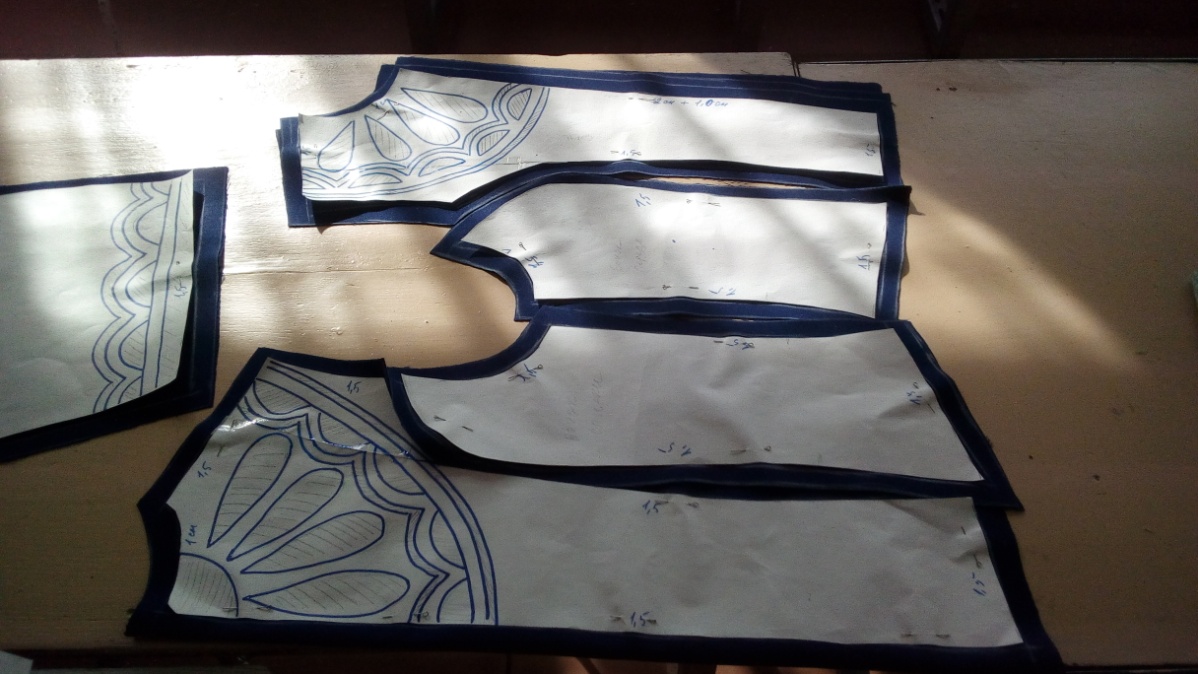 Технология выполнения прорезной аппликации
Заготовка шаблона, перевод рисунка на деталь
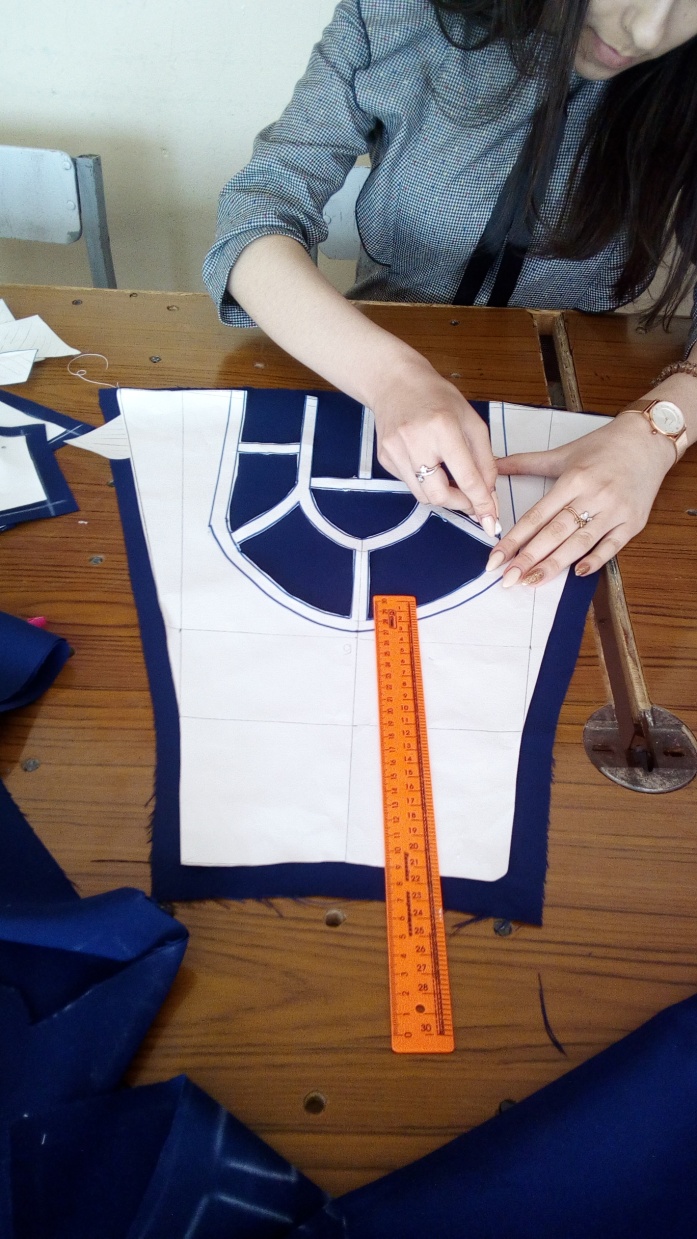 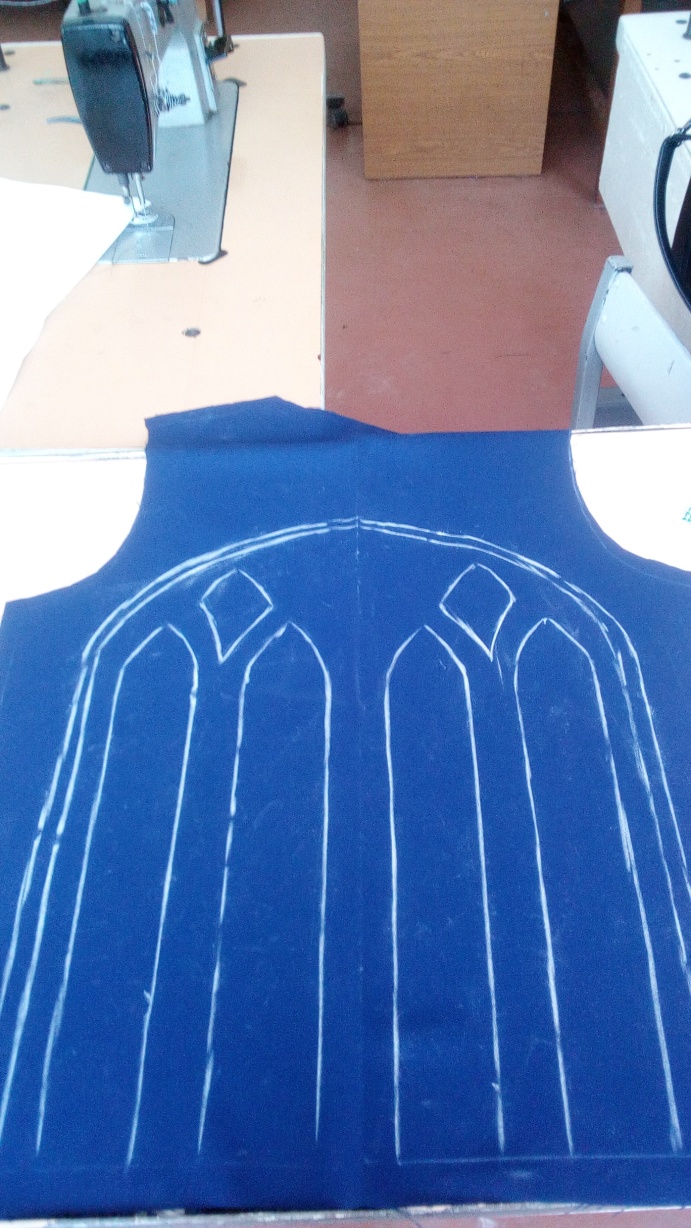 Технология выполнения прорезной аппликации
Приметывание нижнего слоя ткани
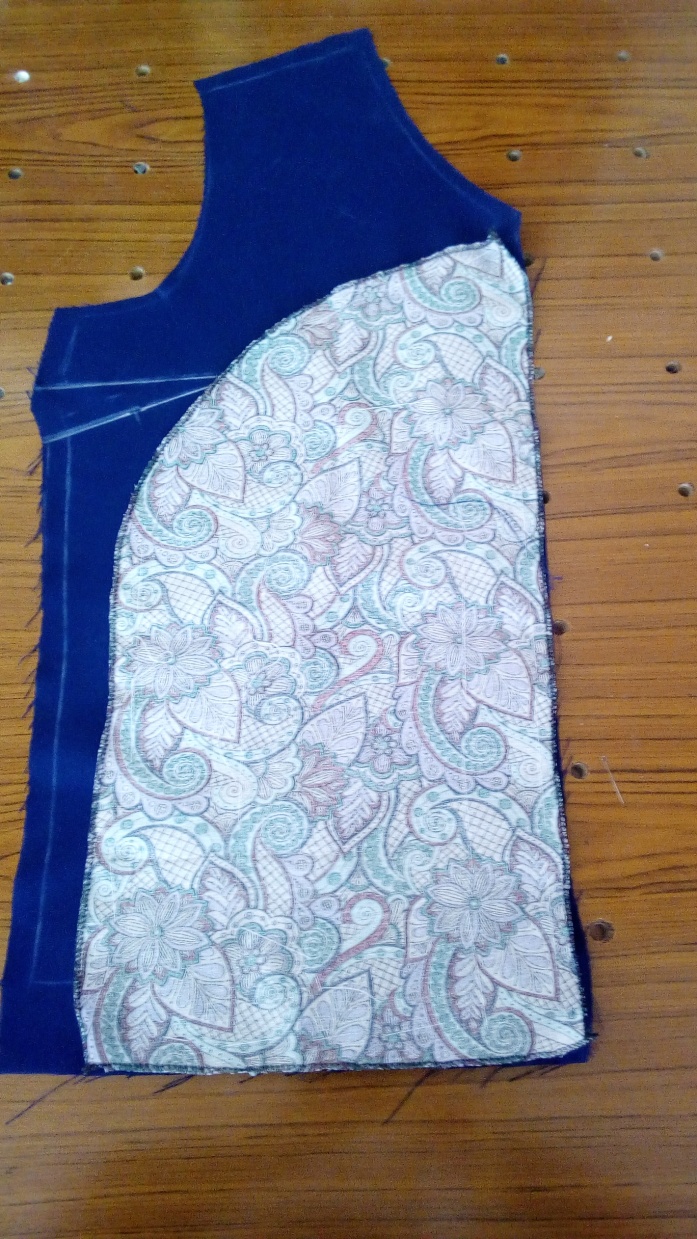 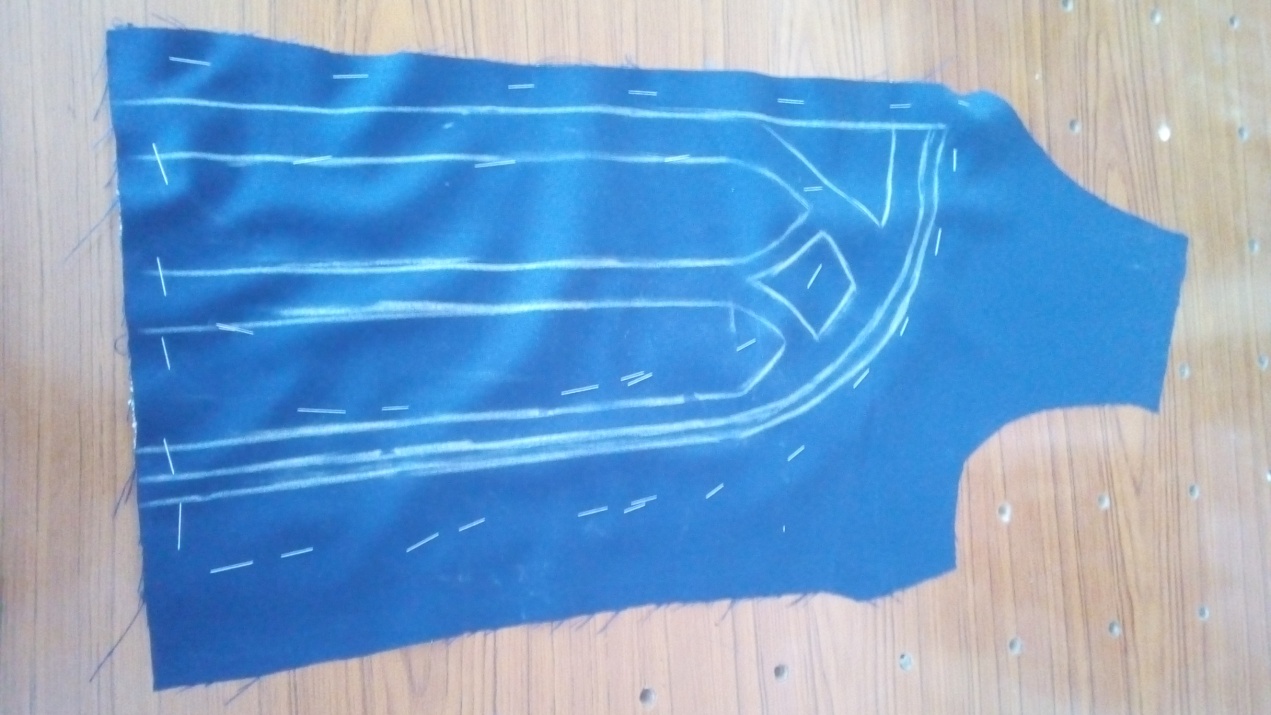 Технология выполнения прорезной аппликации
Выстрачивание рисунка мелким зигзагом
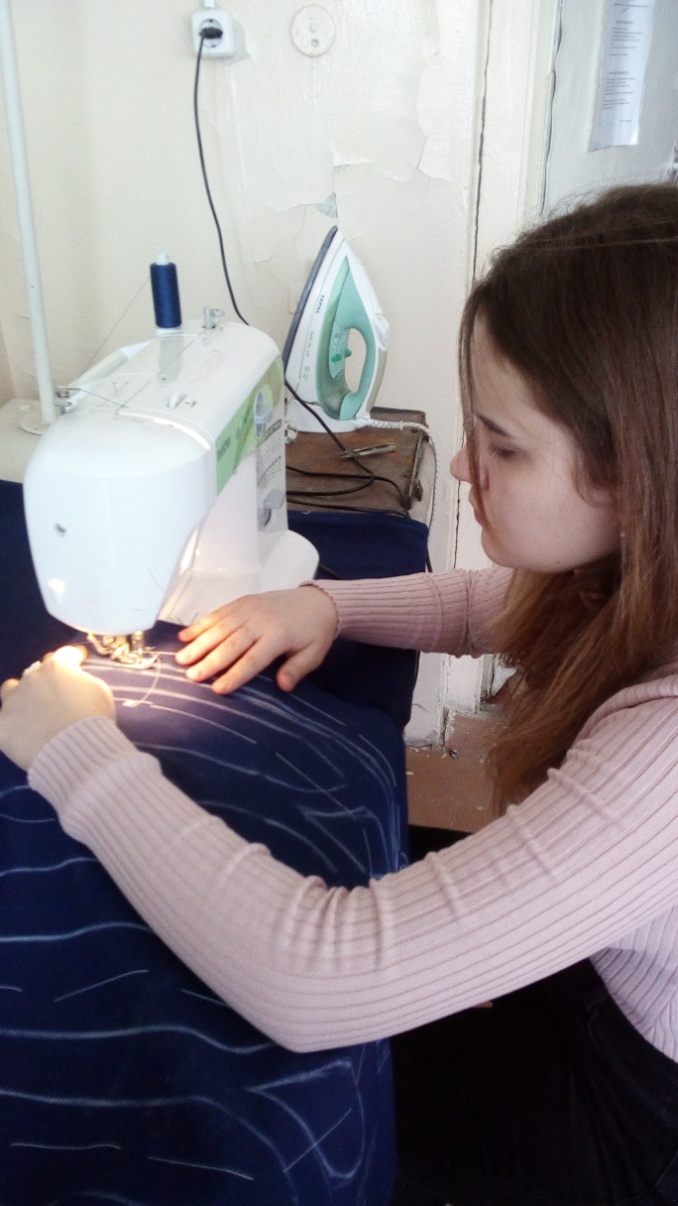 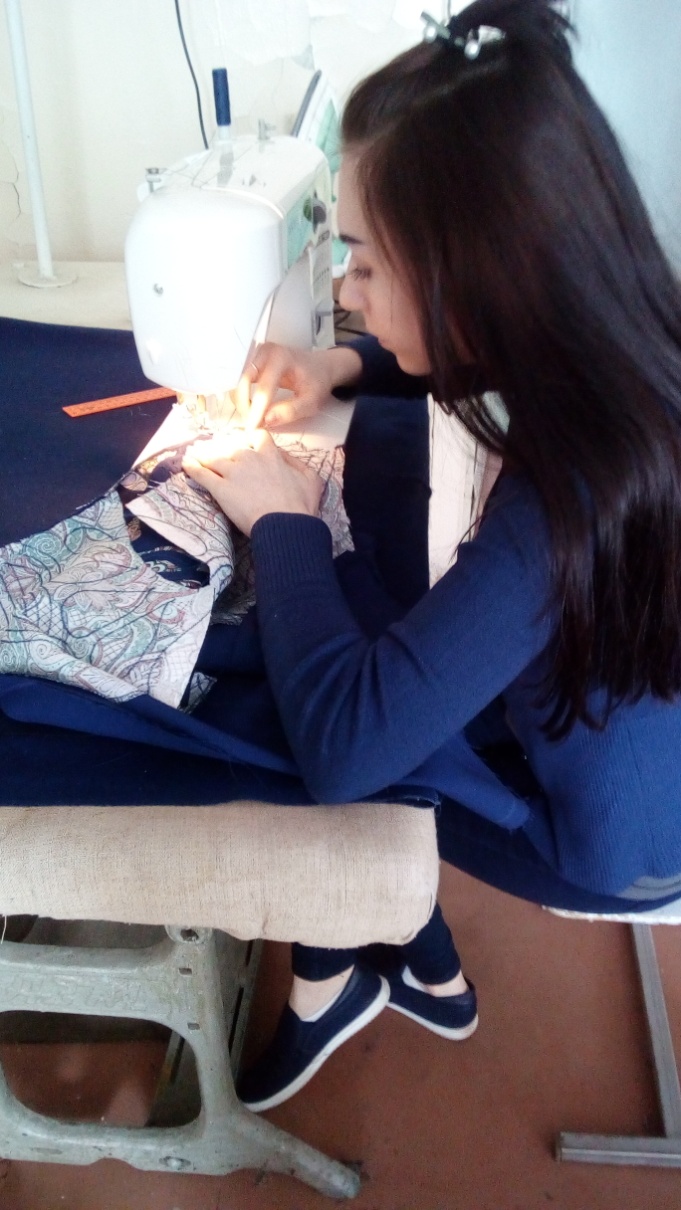 Технология выполнения прорезной аппликации
Вырезание верхнего слоя ткани
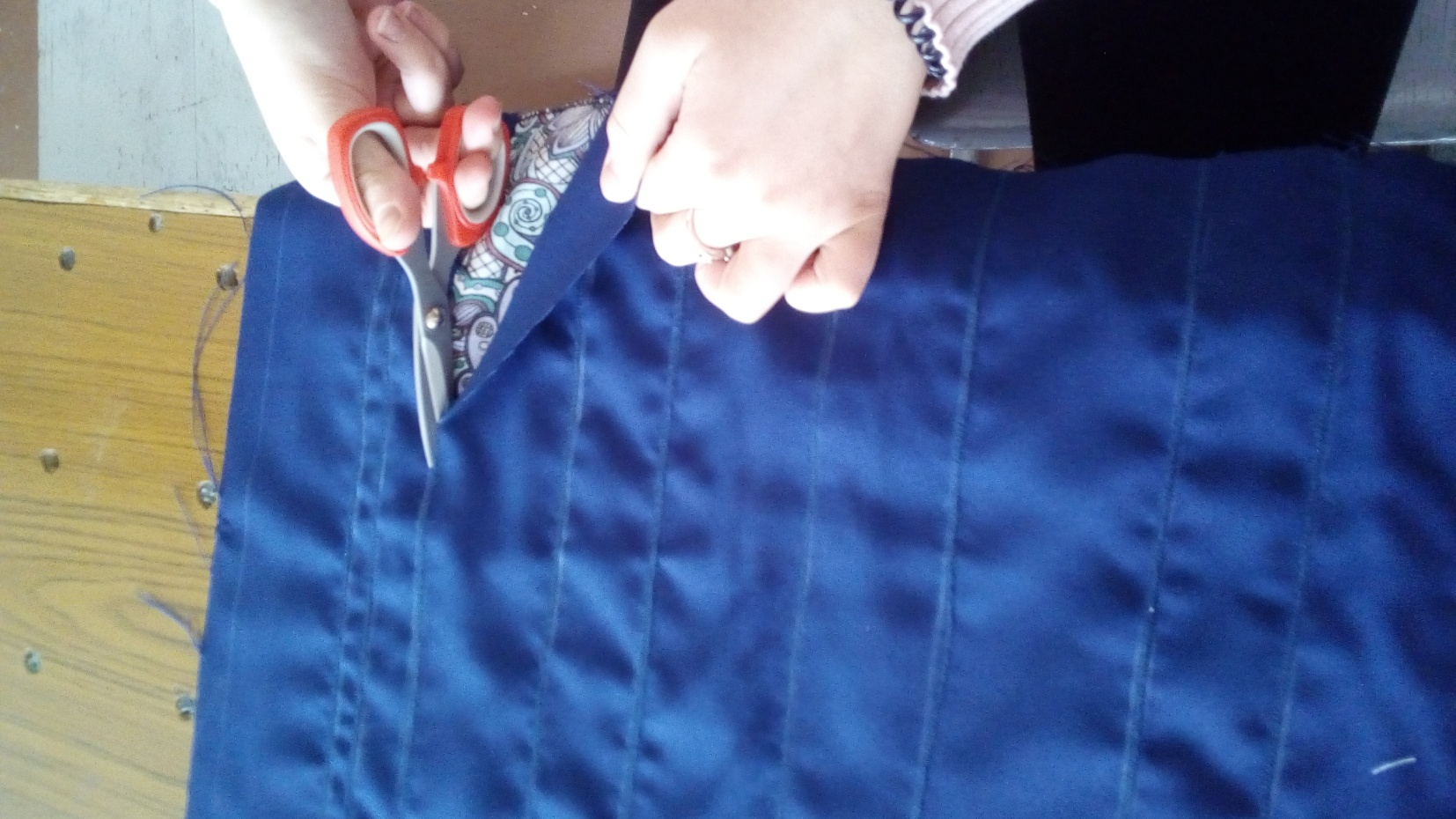 Технология выполнения прорезной аппликации
ВТО детали
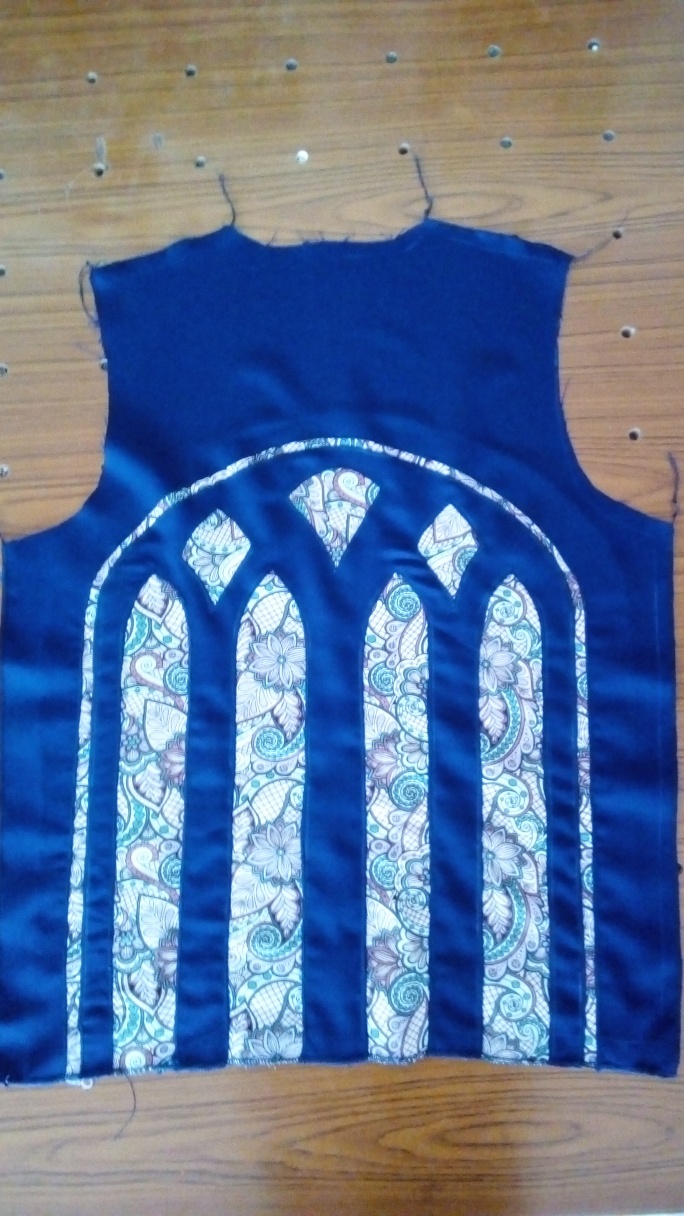 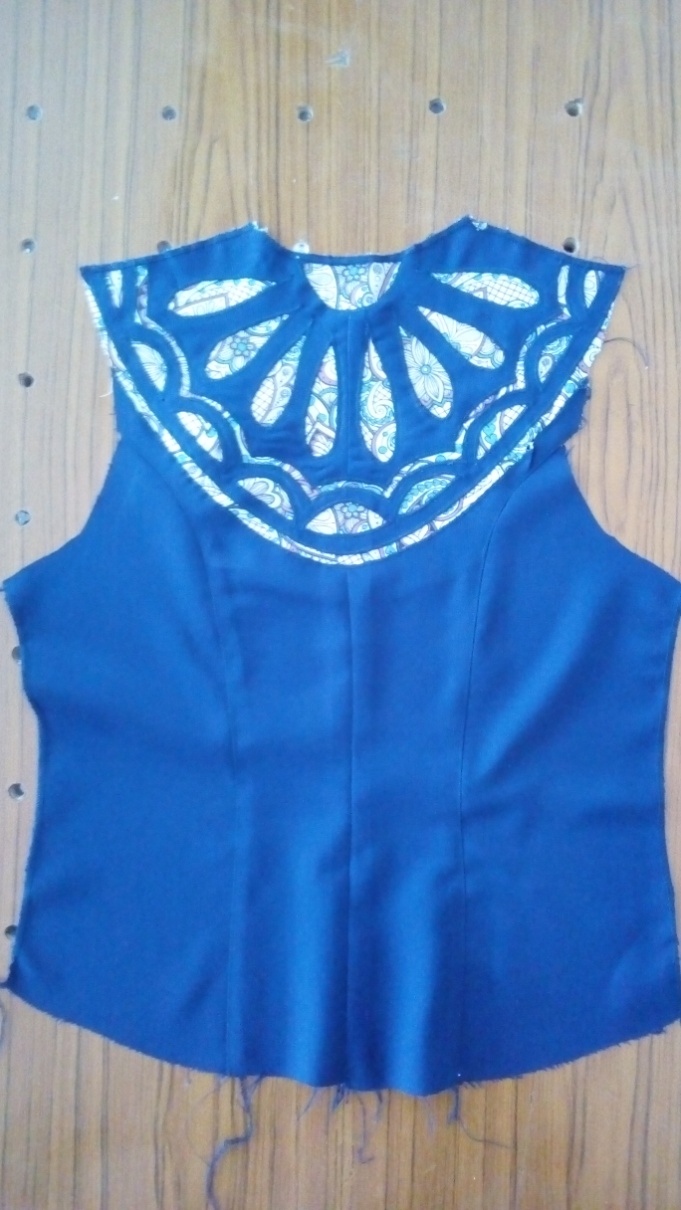 Как мы работали над коллекцией
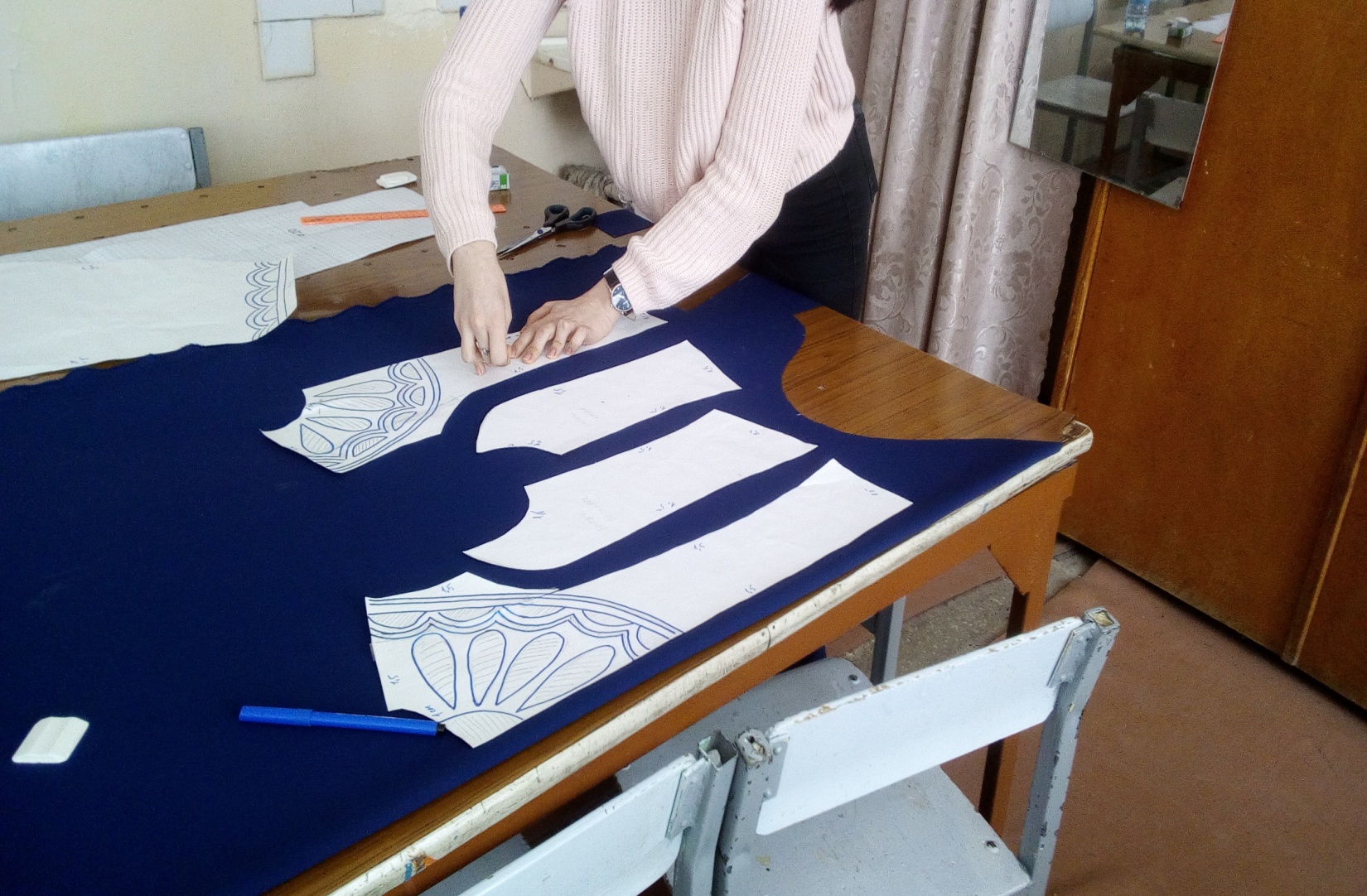 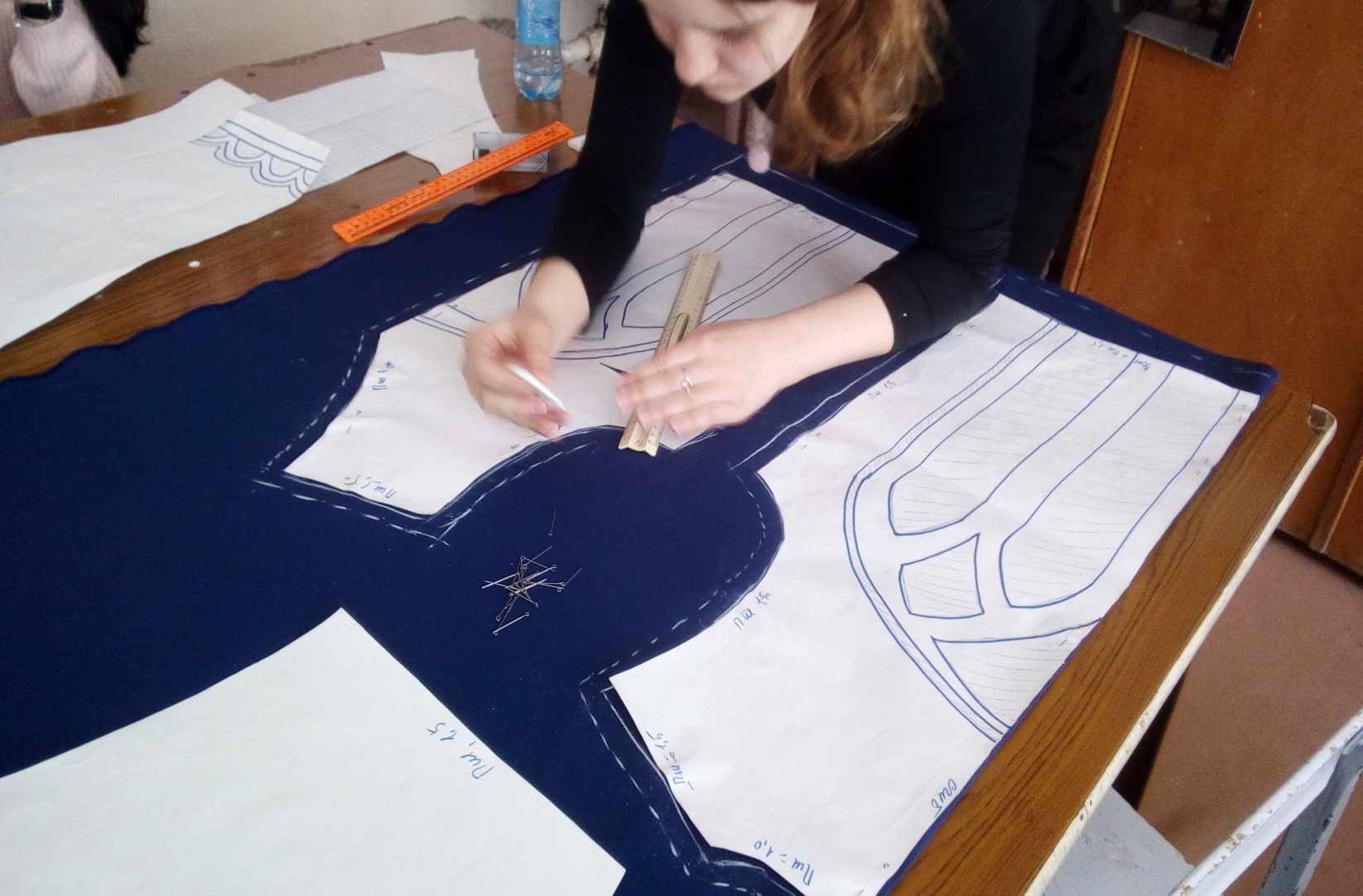 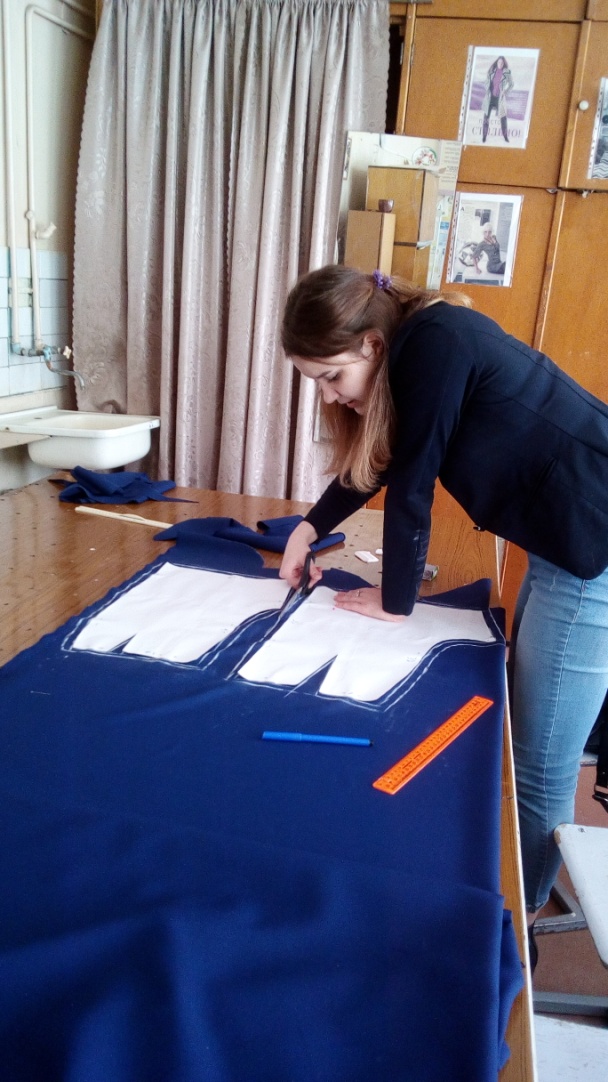 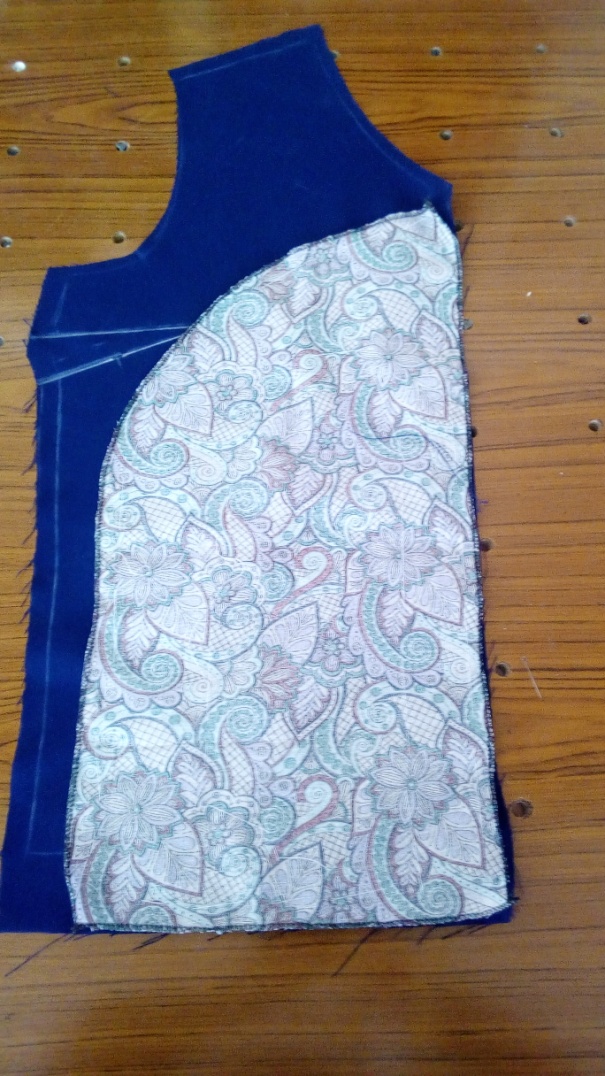 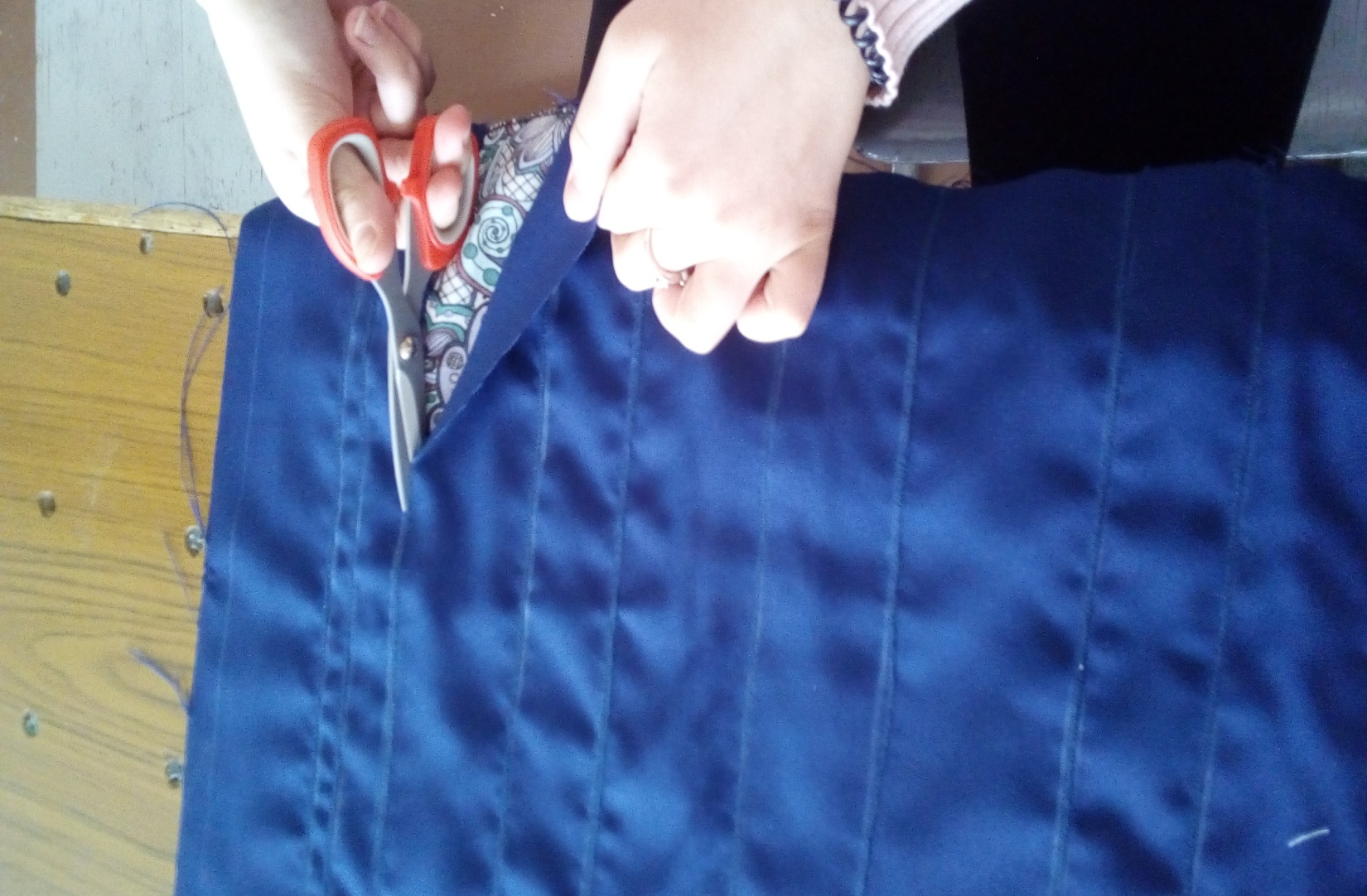 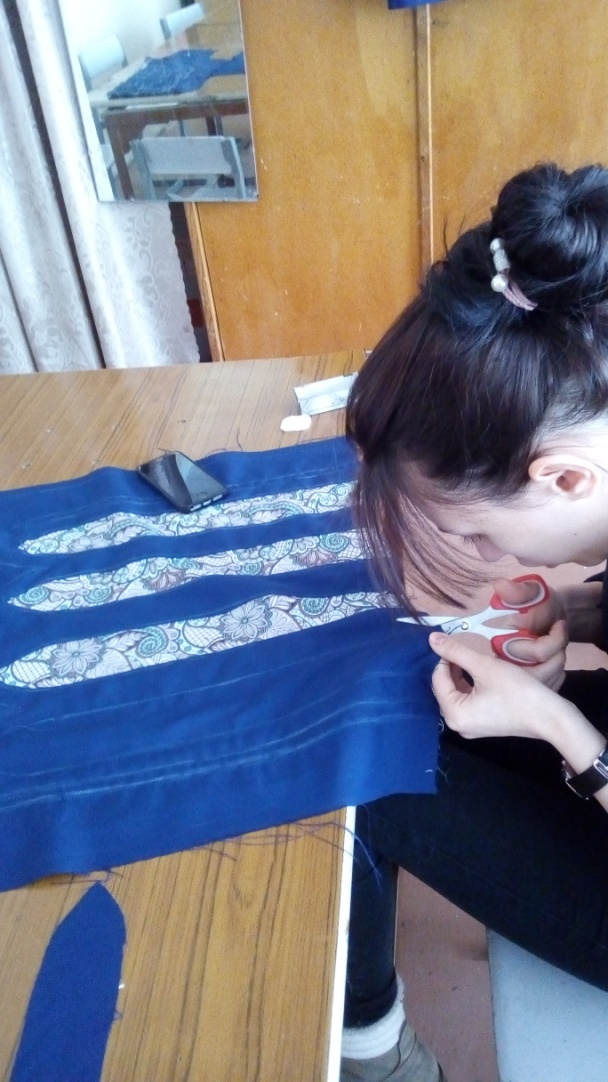 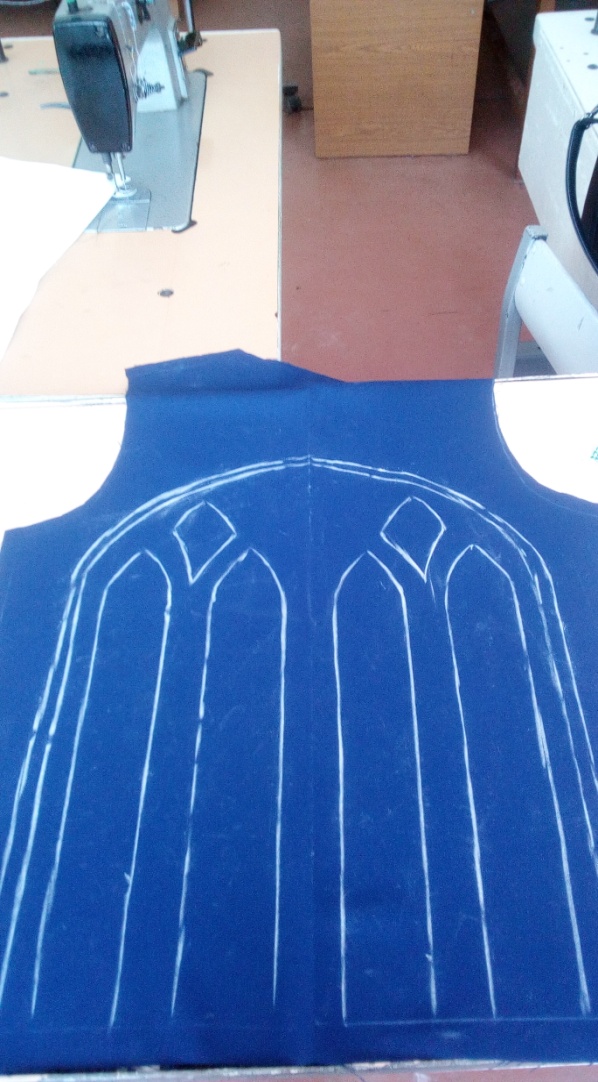 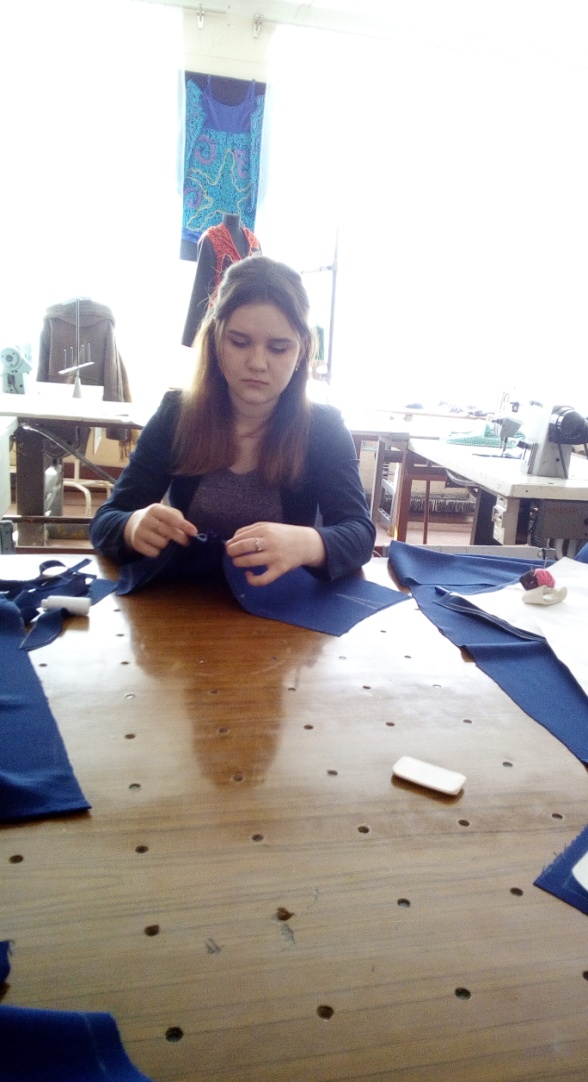 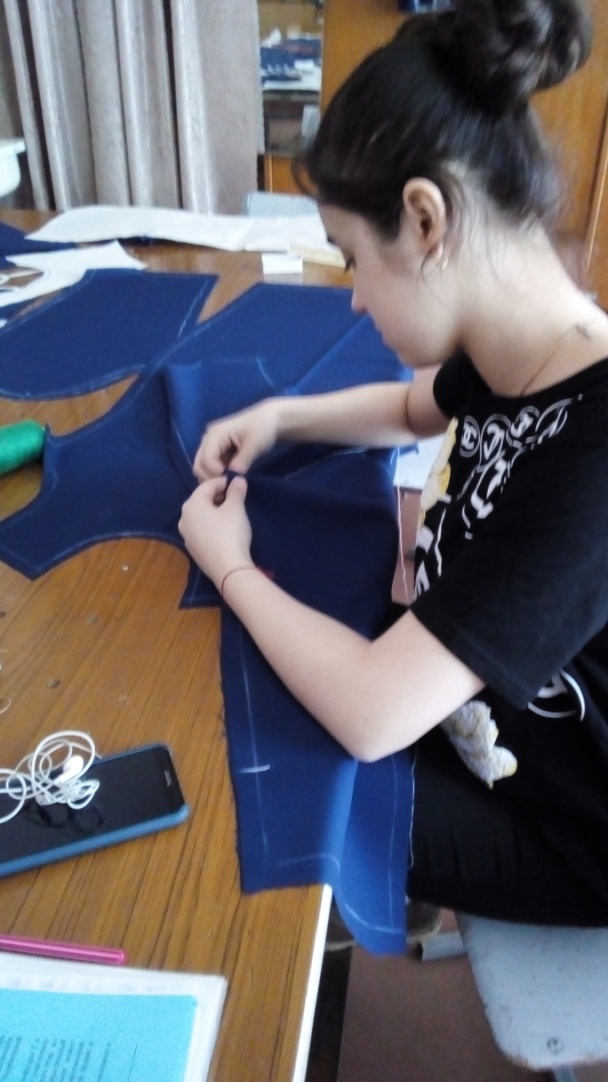 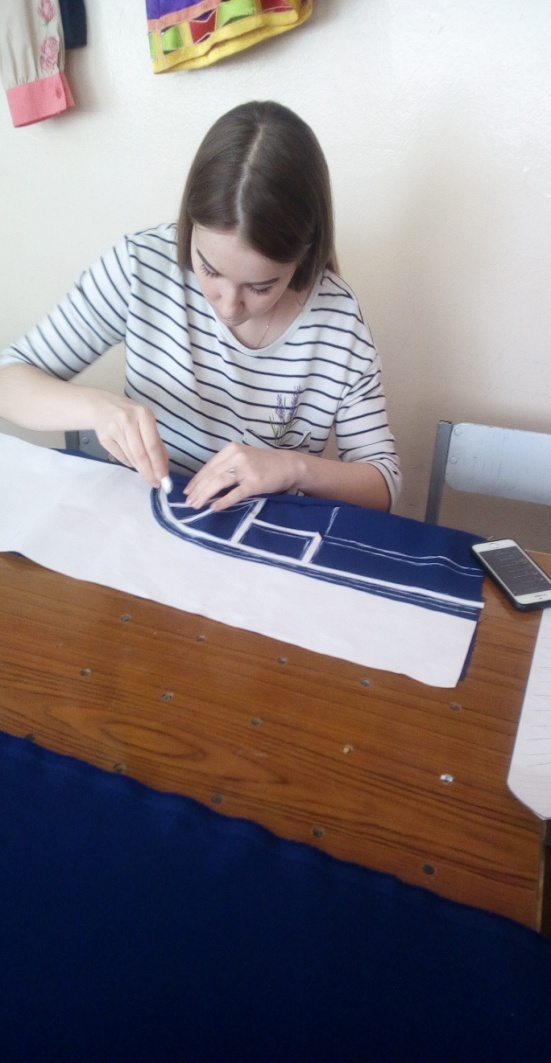 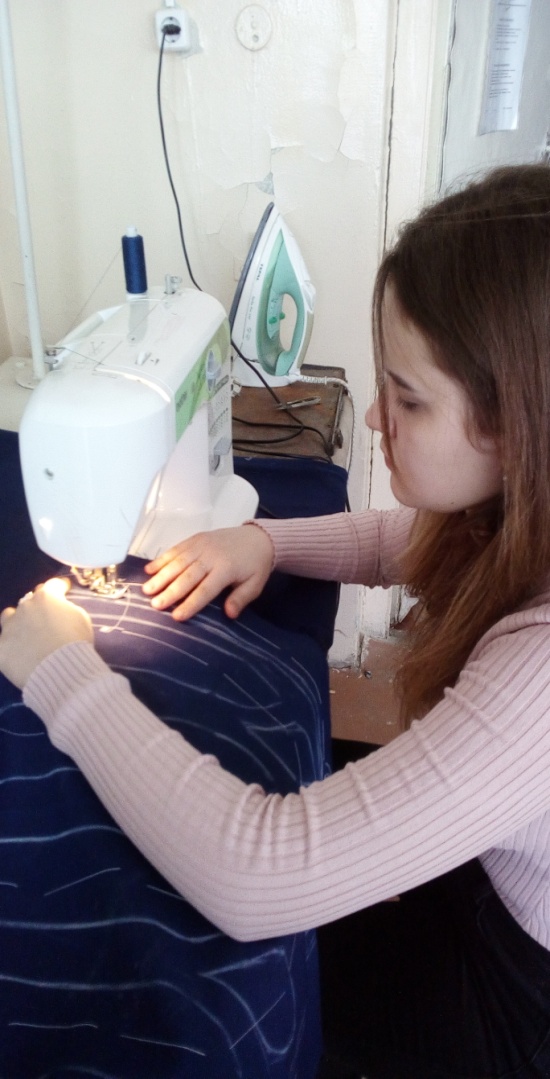 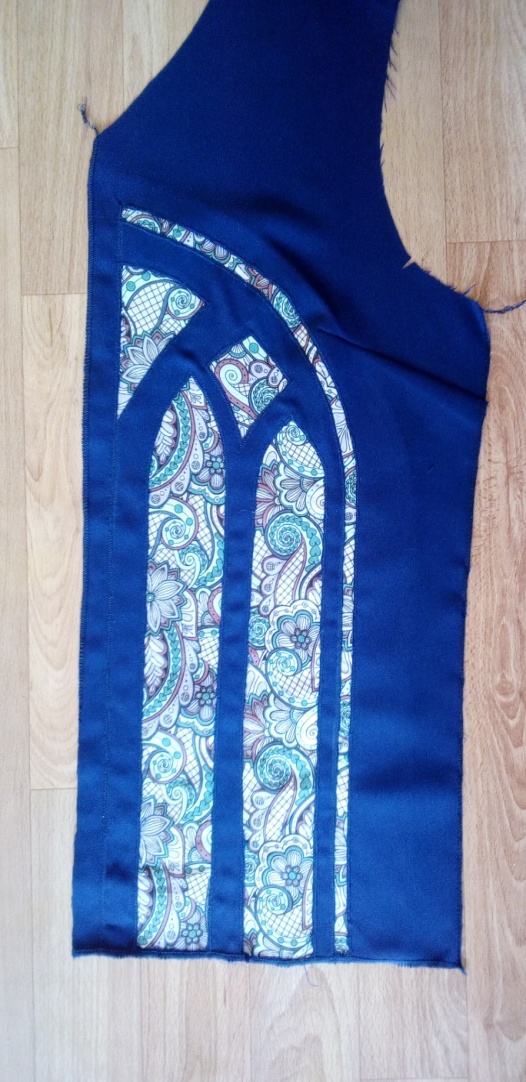 Коллекция «Витражи»